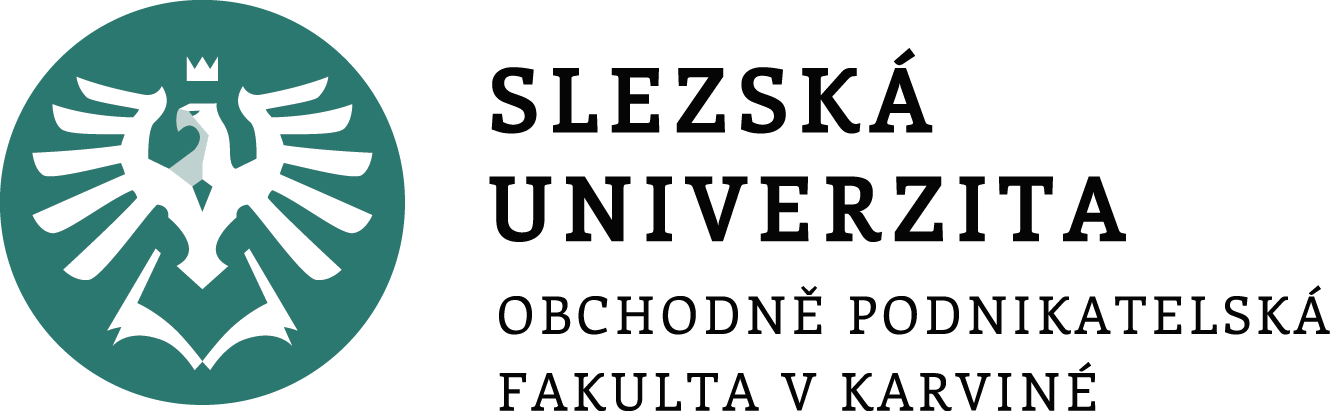 Sociální sítě a marketing
Případové studie, kreativa, tvorba obsahu
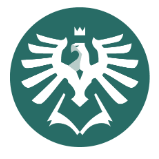 Obsah
Opakování - činnosti a obsah v rámci správy sociálních sítí
Případová studie - Jak propsat positioning do komunikace?
Případová studie - Jak vytvářet interakce se zákazníky?
Případová studie - Jak vytrollit trolly. Community management liftago
Týmový úkol - tvorba obsahu
Týmový úkol - odpověď na komentáře
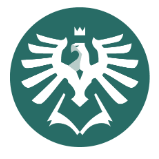 Role sociálních sítí v marketingu
Sociální sítě tvoří cca 1/100 marketingu
Aktivity na SS se musí přizpůsobit a vycházet z celkové marketingové strategie
Komunikace musí být koncepční a konzistentní - často je to v praxi spíše “Co dáme zítra na FB?” nebo “Mají to všichni, tak my taky.”
Než se vydáte na sociální sítě, musíte znát své zákazníky, jejich potřeby a těmto přizpůsobit marketingový mix, pak teprve řešíme, jak tomuto budou sloužit sociální sítě
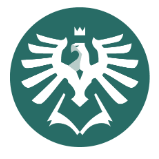 Role sociálních sítí v marketingu
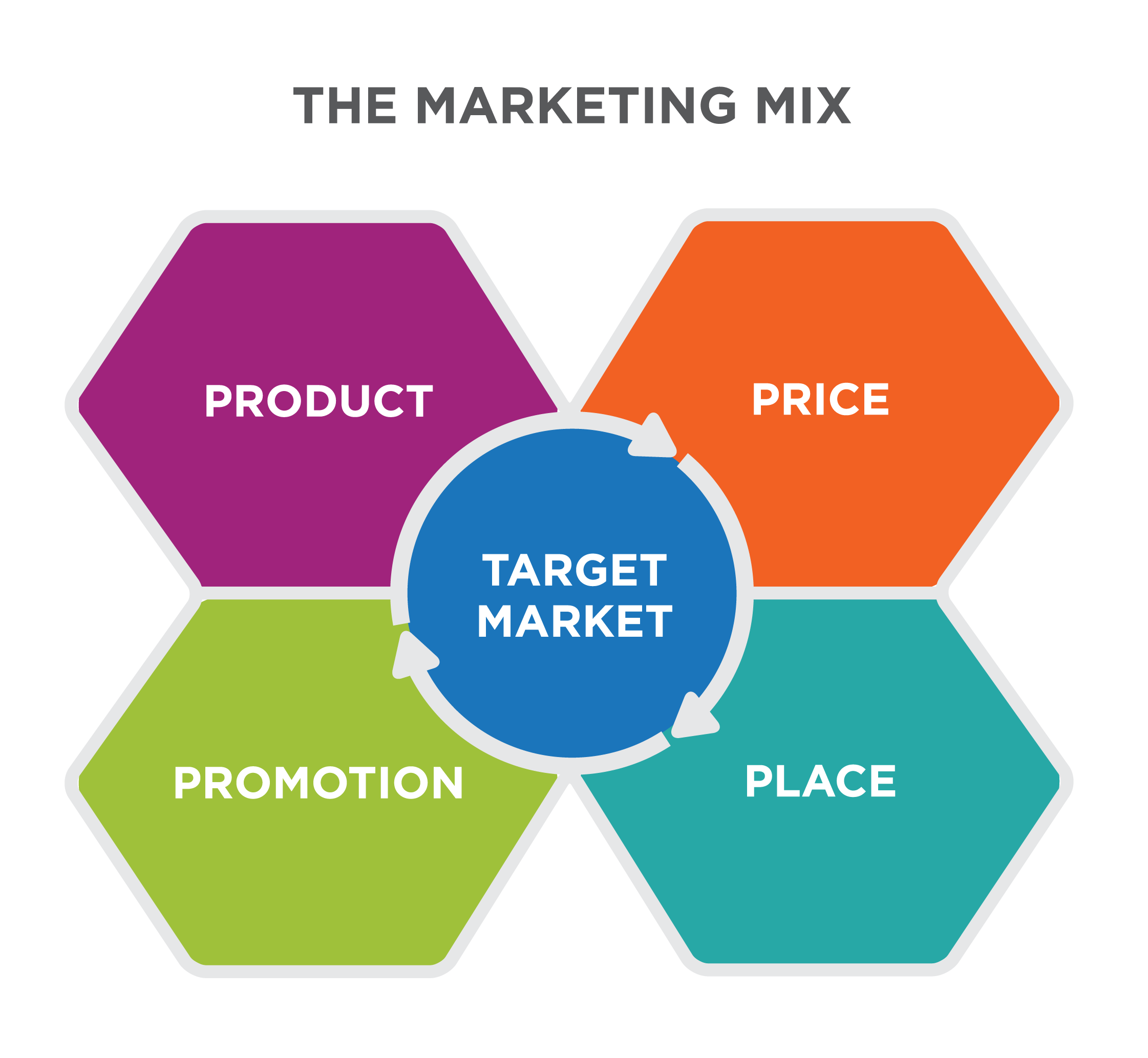 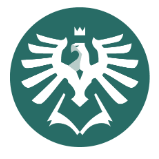 Role sociálních sítí v marketingu
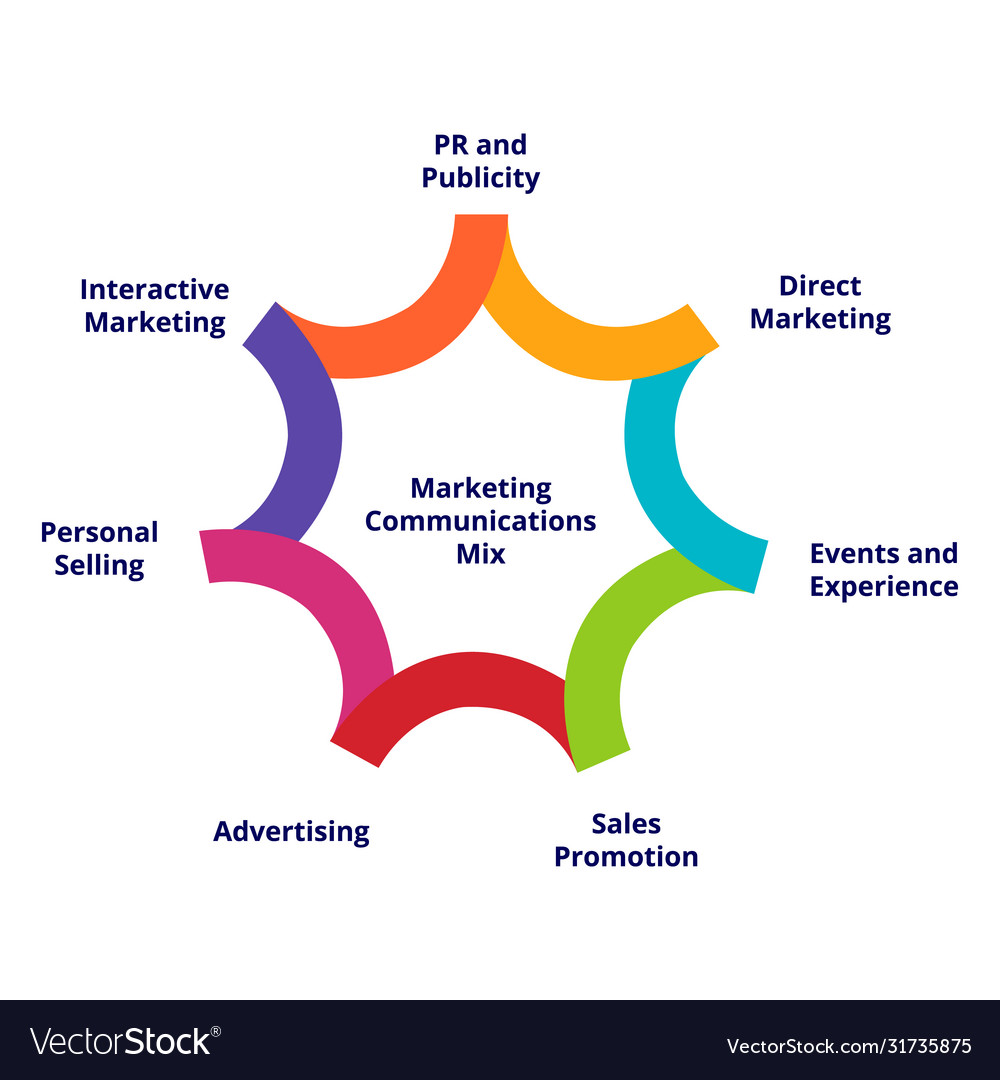 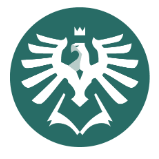 Role sociálních sítí v marketingu
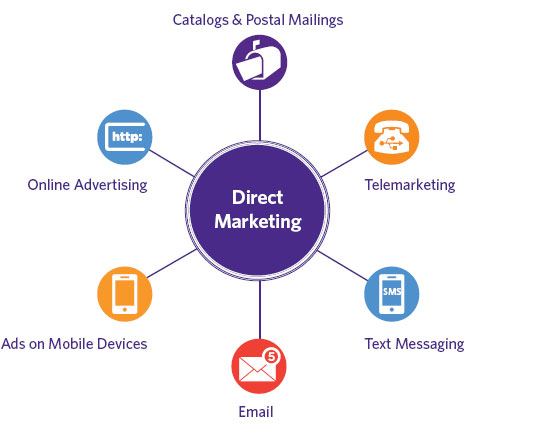 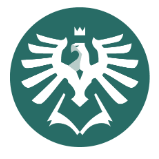 Role sociálních sítí v marketingu
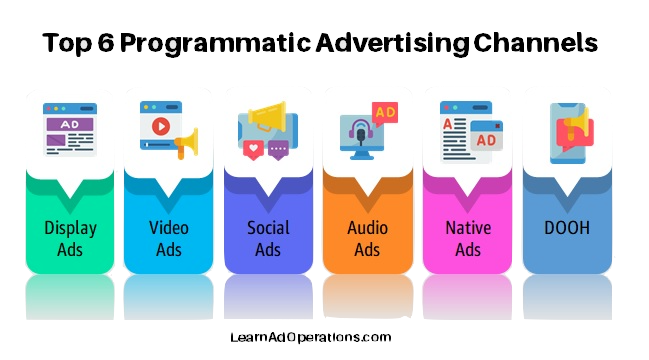 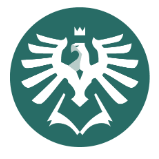 Algoritmus
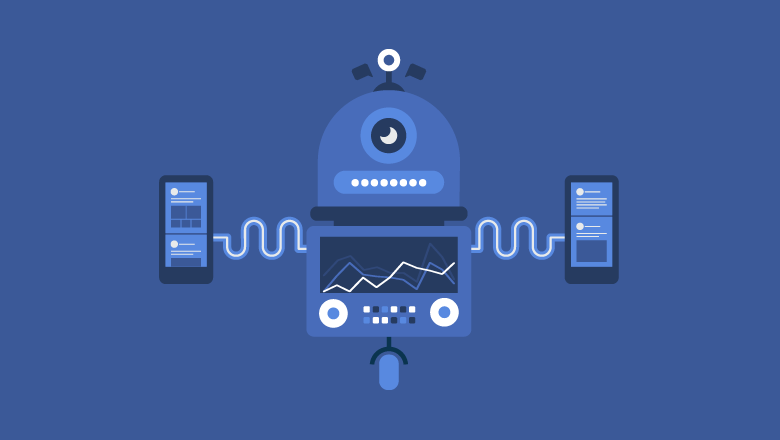 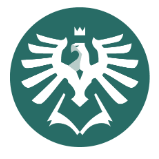 Algoritmus
„Shows you stories that are meaningful and informative.”
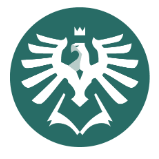 Algoritmus
KDO SDÍLÍ? 
Uvidíte primárně obsah od zdrojů (stránek, lidí), se kterými jste pravidelně v interakci (reakce, sdílení, komentáře, čas u postu)
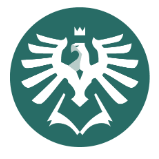 Algoritmus
FORMÁT OBSAHU
Uvidíte takový formát obsahu, na který nejčastěji reagujete.
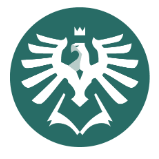 Algoritmus
CELKOVÝ POČET INTERAKCÍ
Feed prioritizuje post s největším počtem interakcí.
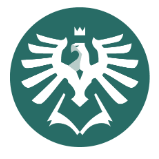 Algoritmus
INTERAKCE ZNÁMÝCH
Feed prioritizuje posty, u kterých měli interakci vaši blízcí známí.
Největší prioritu mají posty, kde se rozvíjí konverzace mezi reagujícími lidmi.
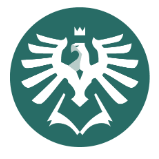 Algoritmus
ROZUMĚJTE SVÉMU PUBLIKU
obsah, na který lidé reagují – na základě historického chování a charakteristiky 

nový a potenciálně zajímavý obsah - aktuality, bulvár, trendy
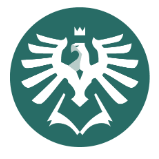 Algoritmus
AUTENTICKÝ A “NEZÁVADNÝ” OBSAH
SPAM a nepravdivý obsah postu/článku je penalizován
důraz na soulad nadpisu a obsahu článku 
FB rozpoznává click-bait a senzacechtivý obsah
odkaz na fake news apod. stránky je penalizován
obsah “na hraně” - alkohol, hubnutí, léčba, výhry, apod.
deepfake dostává red flag
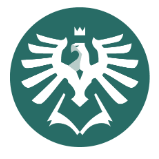 Algoritmus
INTERAKCE PUBLIKA
snažte se vyvolat interakce vašeho publika
reagujte na komentáře fanoušků
motivujte lidi ke vzájemné interakci
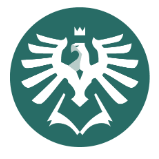 Sociální sítě a strategie
Strategie 
Segmentace
Stanovit zákaznické segmenty - kdo jsou mí zákazníci?
Zvolit kritéria - demografická, geografická, zájmy, behaviorální.
Určit velikost segmentů - kolik lidí je v daném segmentu?

Targeting
Na který segment/segmenty se zaměřím?
Jaká je jejich priorita? Podle toho je seřadíme.
Napsat důvody prioritizace.
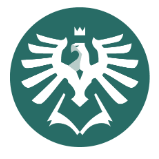 Sociální sítě a strategie
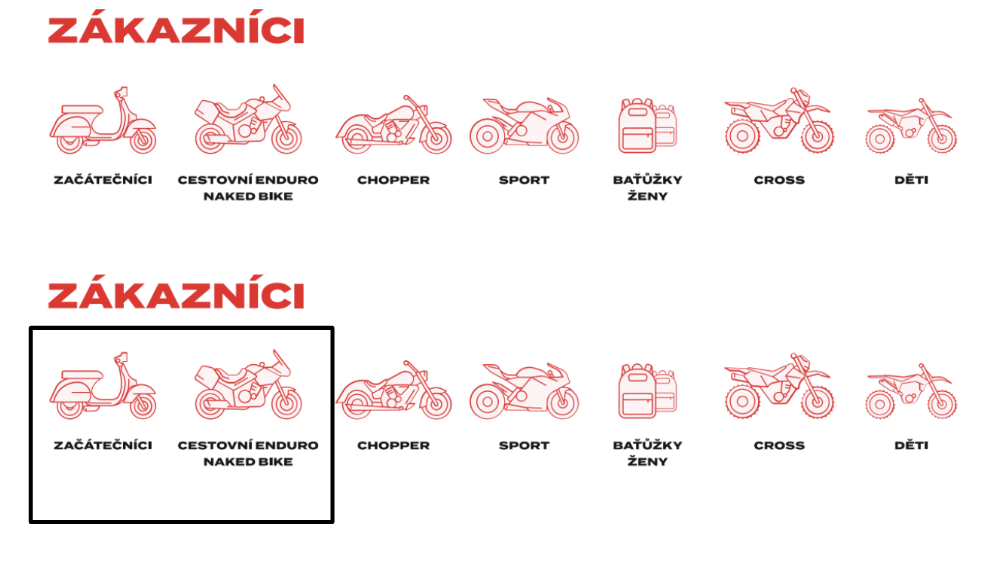 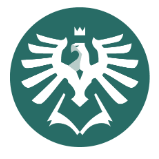 Sociální sítě a strategie
Strategie 
Positioning
Jaké jsou benefity mého produktu? Co zákazník získá?
Jaké mám výhody oproti konkurenci? Kdo je konkurent?
Čím je má firma charakteristická? Image, historie, vznik, background.
Jakou mám image? Konzervativní, průkopnická, drsná, přátelská, …
Jaká je má pozice oproti konkurenci? Percepční mapa
Jaká je message komunikace? Slogan, catchphrase, motto
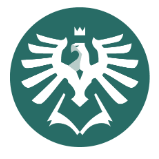 Sociální sítě a strategie
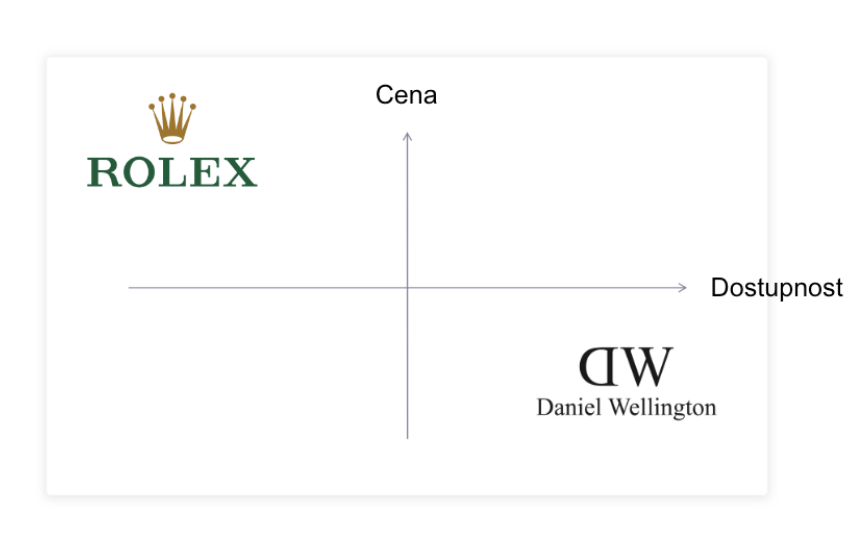 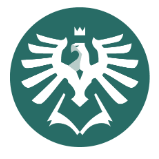 Sociální sítě a strategie
Nákupní proces
Určení fází nákupního procesu
Definice cílů jednotlivých fází
Volba kanálů pro jednotlivé fáze
Charakteristika cílení
Návrh obsahu
Stanovení metrik
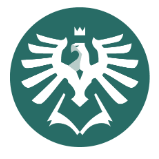 Opakování
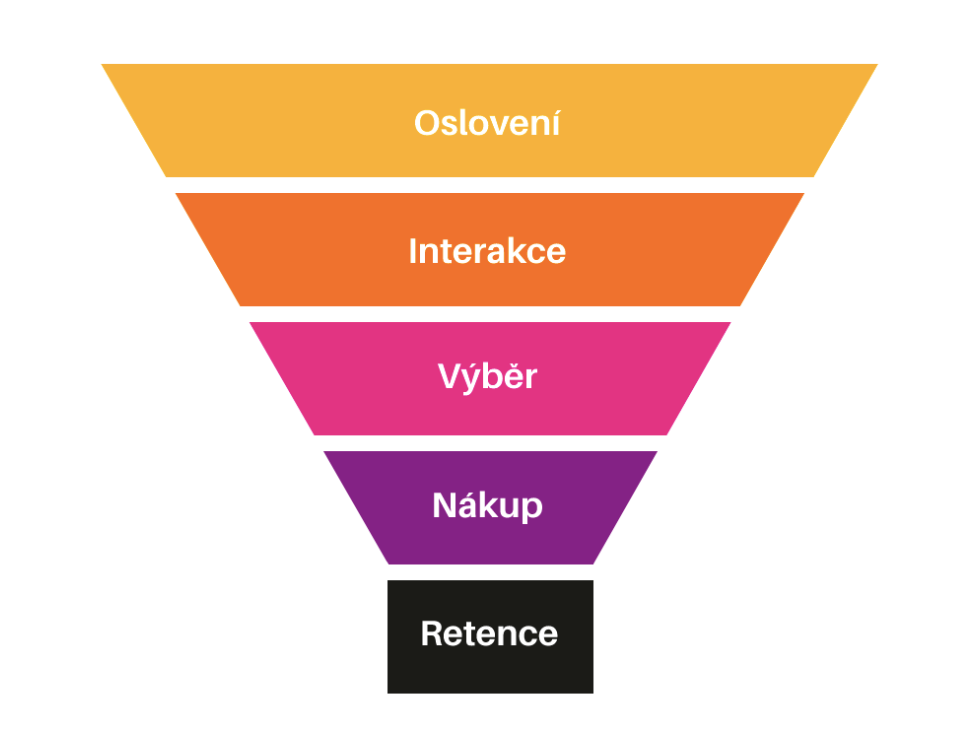 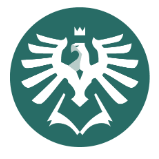 Obsah pro fáze nákupního procesu
Nákupní proces
Oslovení
Získat pozornost nových zákazníků
Akviziční kanály - např. FB nebo IG
Cílení dle pohlaví, věku, zájmů (ženy, 20- 40, motorky)
Atraktivní foto se zapojením produktu
Počet oslovených lidí
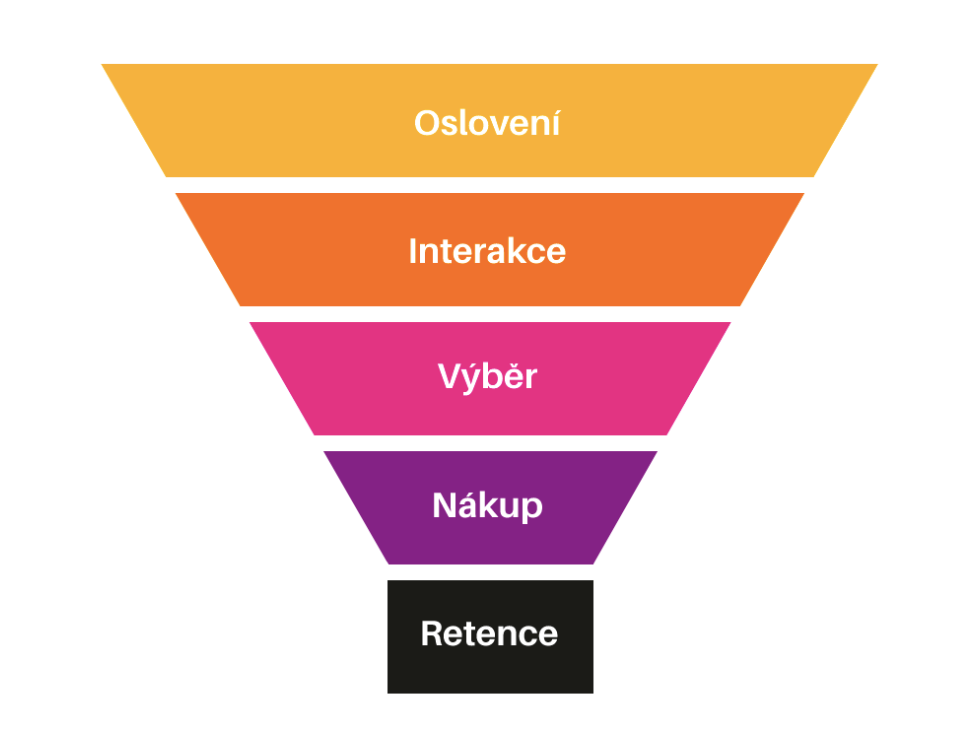 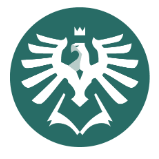 Obsah pro fáze nákupního procesu
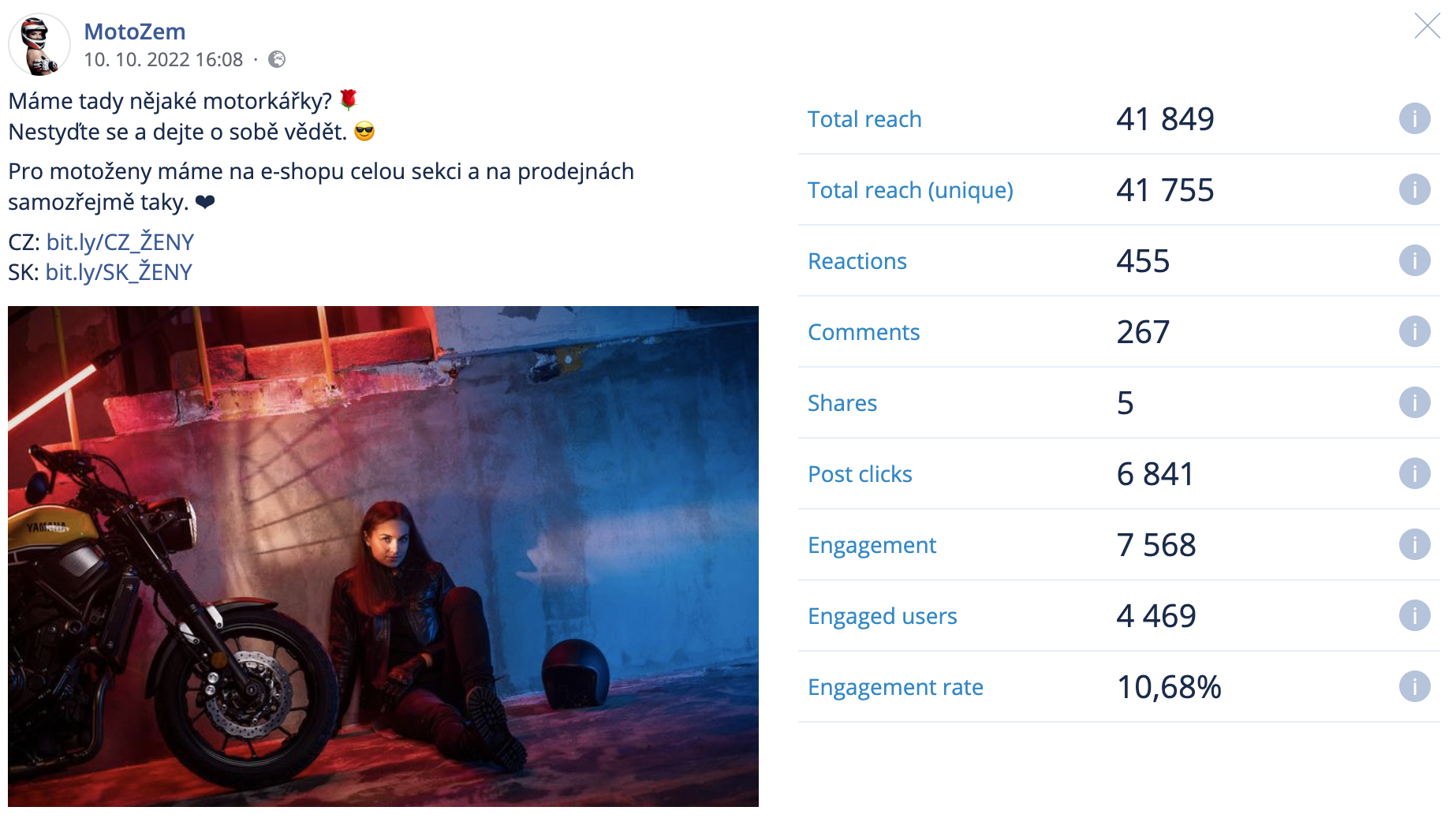 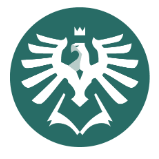 Obsah pro fáze nákupního procesu
Nákupní proces
Interakce
Zapojit lidi do komunikace, získat obsah
Feed na FB
Cílení dle pohlaví, věku, zájmů (ženy, 20- 4 0, motorky)
Výzva k akci
Počet interakcí a komentářů
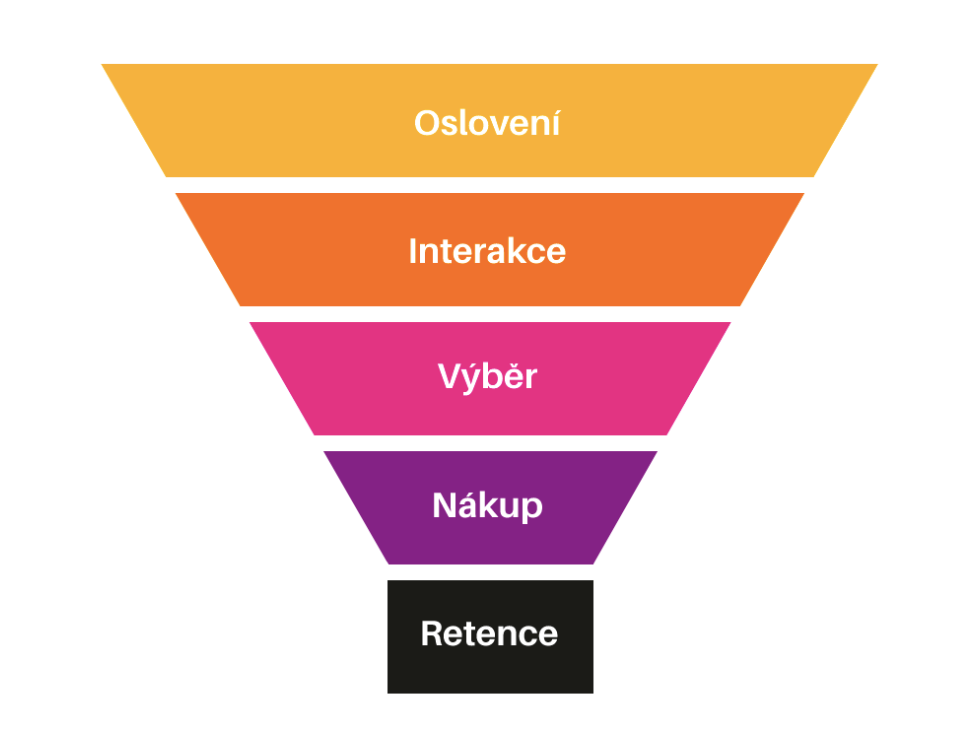 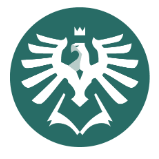 Obsah pro fáze nákupního procesu
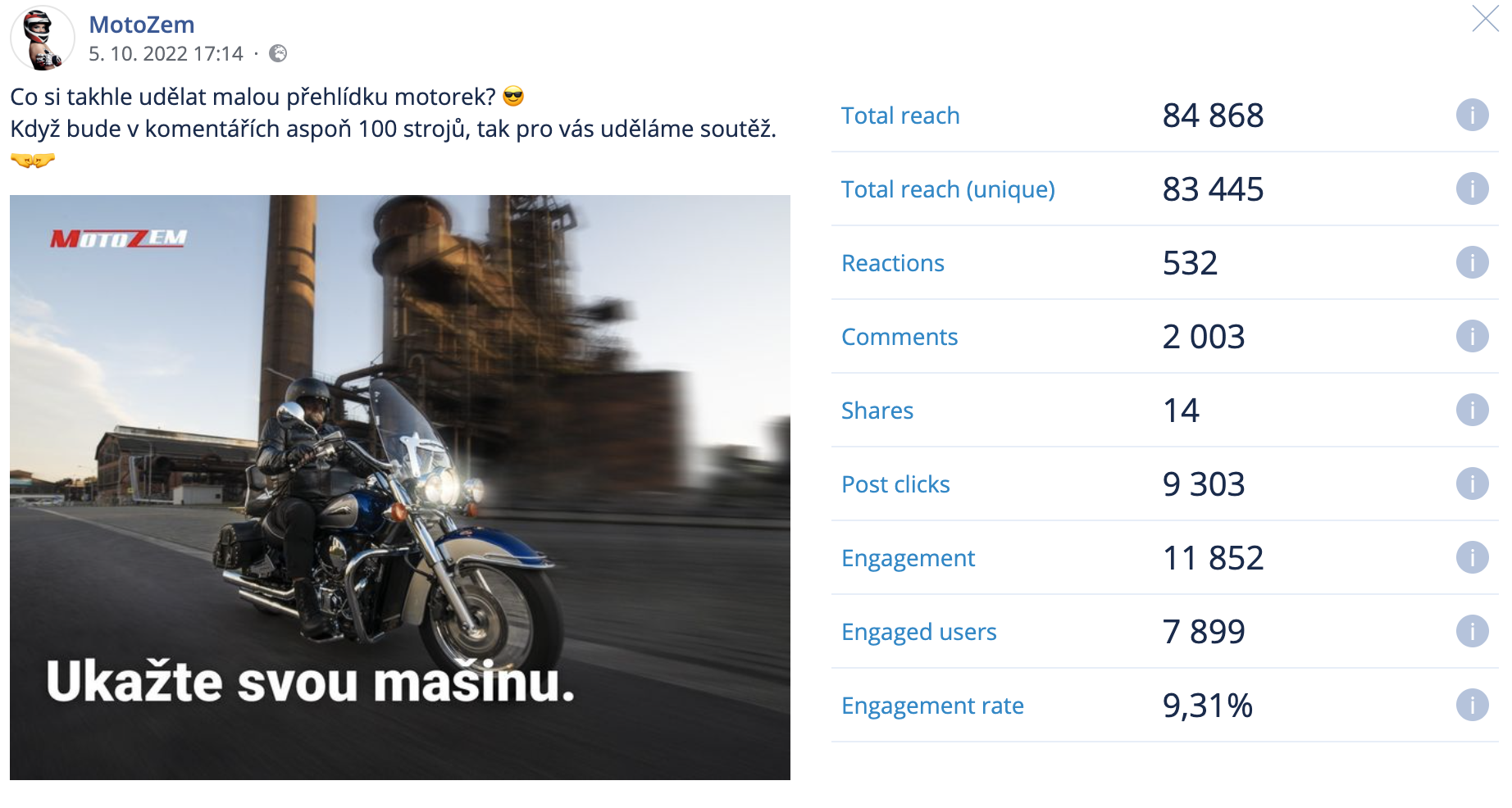 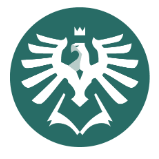 Obsah pro fáze nákupního procesu
Nákupní proces
Výběr
Prezentace produktů zákazníkům 
Feed na FB nebo IG / stories
Cílení na návštěvníky webu nebo interakce na FB
Vlastnosti produktu, odkaz na e-shop
Počet kliknutí na odkaz v příspěvku
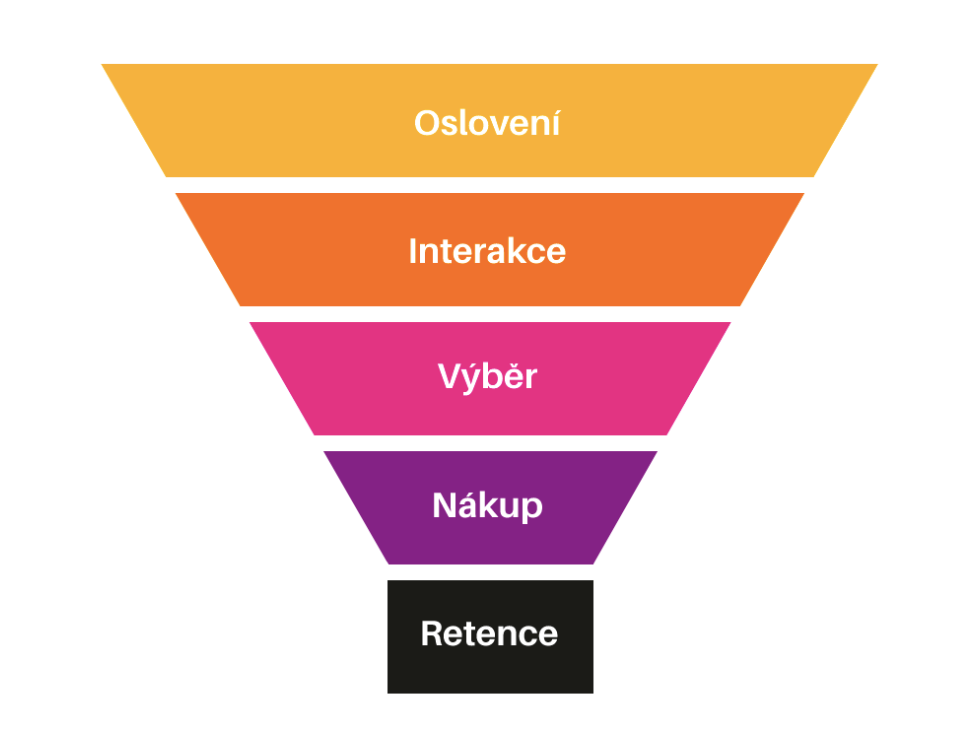 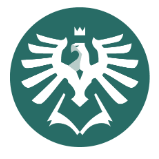 Obsah pro fáze nákupního procesu
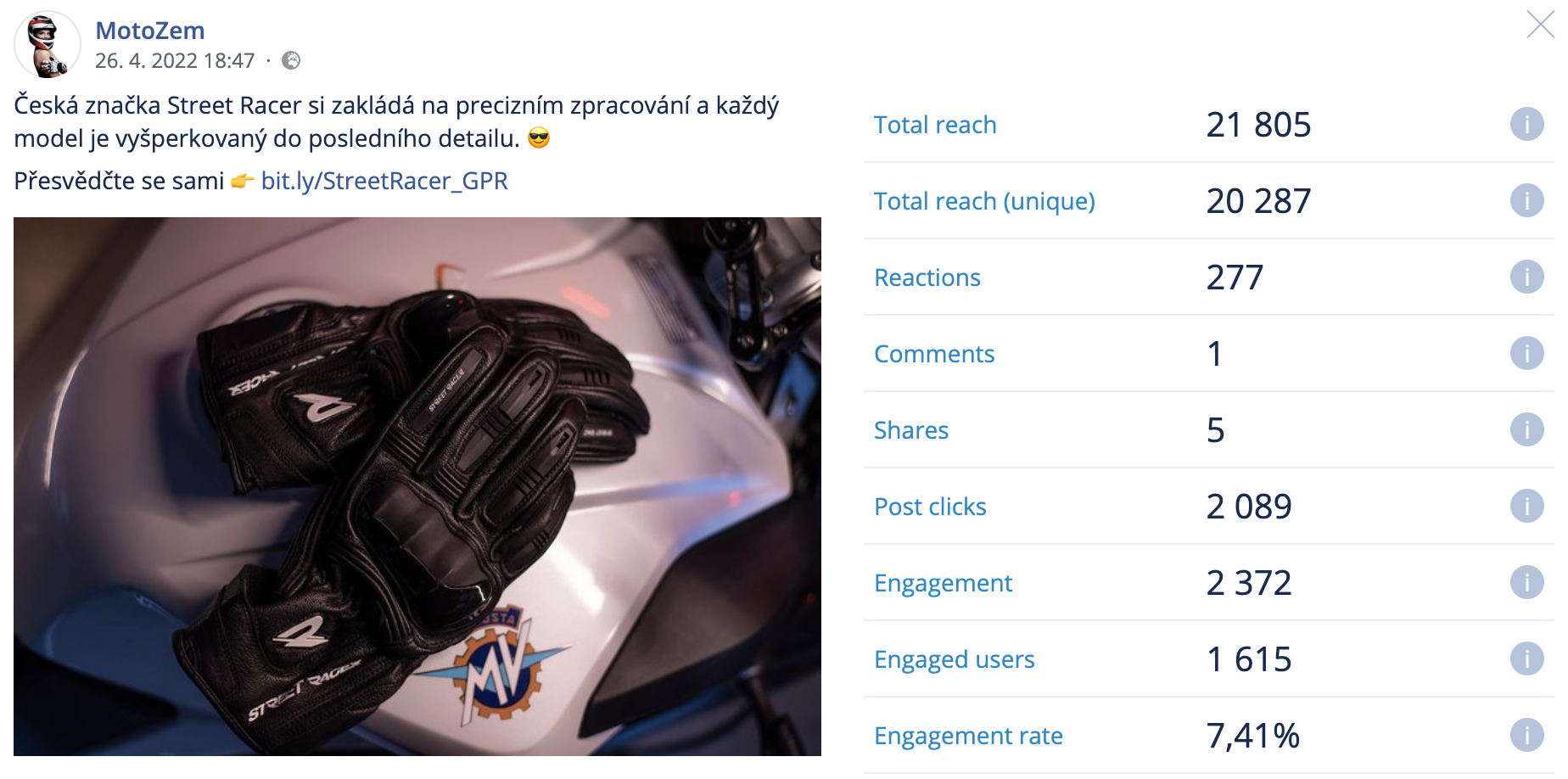 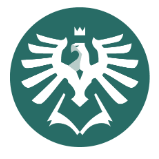 Obsah pro fáze nákupního procesu
Nákupní proces
Nákup
Dynamický remarketing 
Feed na FB nebo IG
Cílení na zhlédnutí produktů za poslední 3 dny
Produkt + odkaz
Nákupy, tržby, cena za nákup
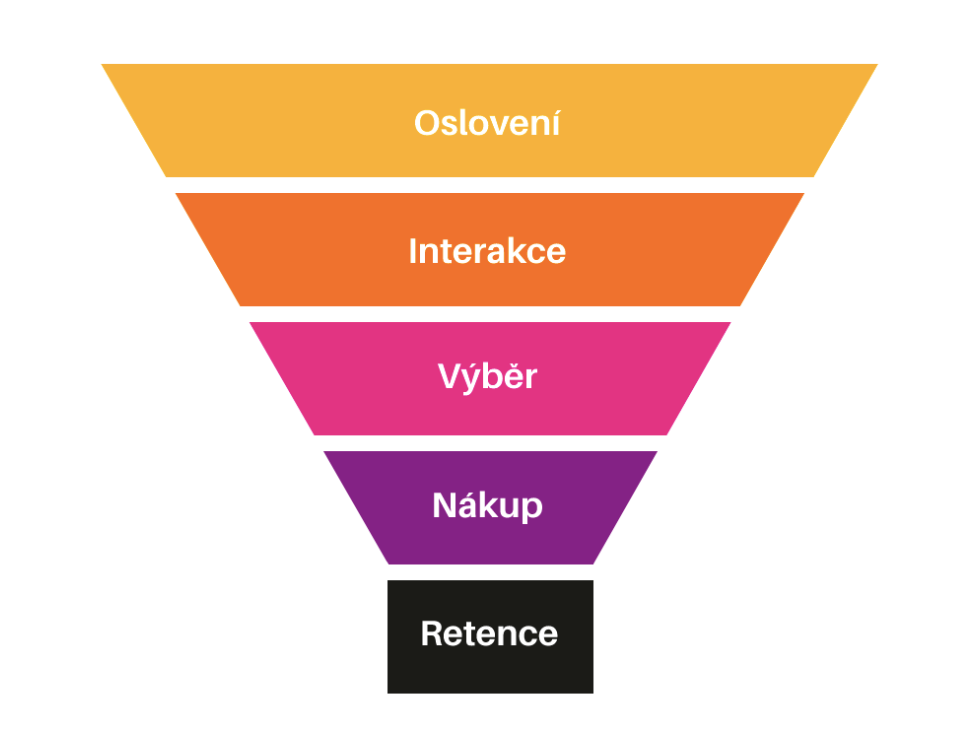 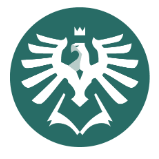 Obsah pro fáze nákupního procesu
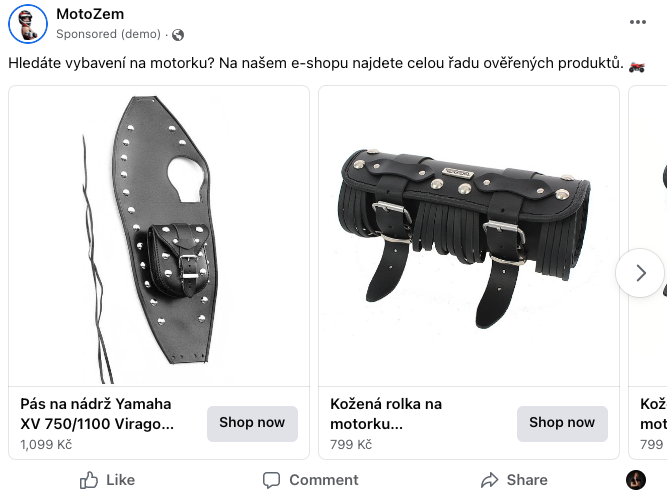 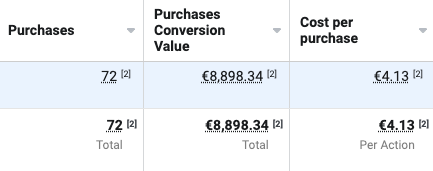 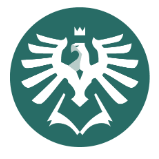 Obsah pro komunikaci
Témata komunikace
Jak vybrat co budu komunikovat?
Produkt - vlastnosti, výhody, kategorie, velikost portfolia, návody …
Výroba - výrobní postup, suroviny, stroje, technologie, …
Firma - vznik, vývoj, aktuality, poslání, vize, cíle, … 
Lidé - zaměstnanci, majitelé, vztahy, spokojenost, představení, …
Positioning - image, konkurenční výhody, benefity, odlišení, …
Obor - co se děje v odvětví, trendy, vize, výzvy, novinky, tipy, …
Zákazníci - reference, UGC, užívání produktu, příběhy, … 
PR - akce, sponsoring, CSR, charita, …
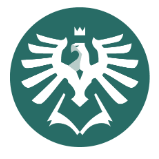 Obsah pro komunikaci
Tvorba obsahu
Co obsahuje příspěvek?
Myšlenka / cíl
Foto / video / grafika
Text
Nadpis, popisky
Odkaz
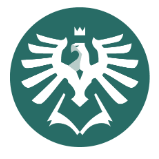 Obsah pro komunikaci
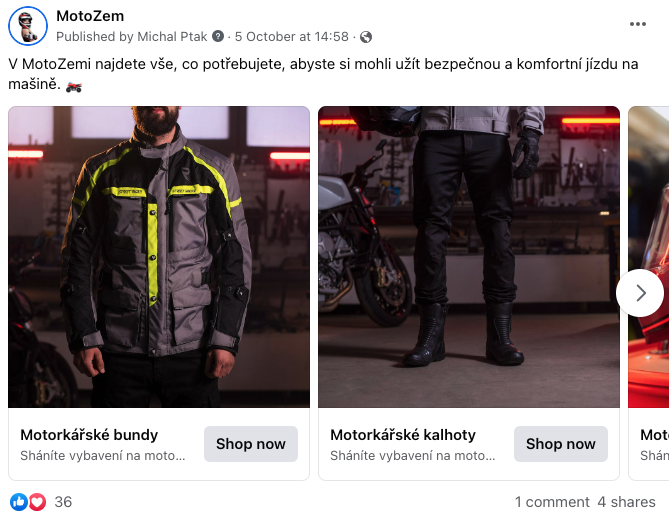 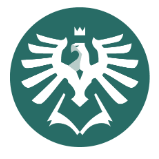 Jak propsat positioning do komunikace?
Definice prvků positioningu
Jaké jsou benefity mého produktu? Brambůrky - oblíbená chuťovka
Jaké mám výhody oproti konkurenci? Výrobní postup - odstředění - chuť
Čím je má firma charakteristická? Morava, Strážnice, Hobža - jméno
Jakou mám image? Tradiční moravská firma 
Jaká je má pozice oproti konkurenci? Nižší cena, odlišení výrobou
Jaká je message komunikace? 
Nejsme chipsy, jsme brambůrky, brambůrky z Moravy
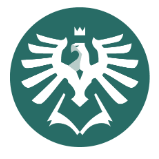 Jak propsat positioning do komunikace?
Témata komunikace
Produkt - tradiční brambůrky z Moravy
Výroba - odstřeďování, technologie, postup, stroje, automatizace, statistiky
Firma - od roku 1988, rodiče začali u kina, české brambory, tradiční receptura
Lidé - nízká fluktuace, stálí zaměstnanci, navzdory automatizaci nepropouštíme
Positioning - viz předchozí slide
Zábava - obsah určený pro zabavení lidí a zapojení do komunikace
Zákazníci - co nám píšou lidé do zpráv a komentářů?
Soutěže - vysoký dosah, odměna pro vítěze - krabice brambůrků
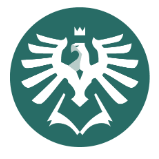 Jak propsat positioning do komunikace?
Produkt - tradiční brambůrky z Moravy
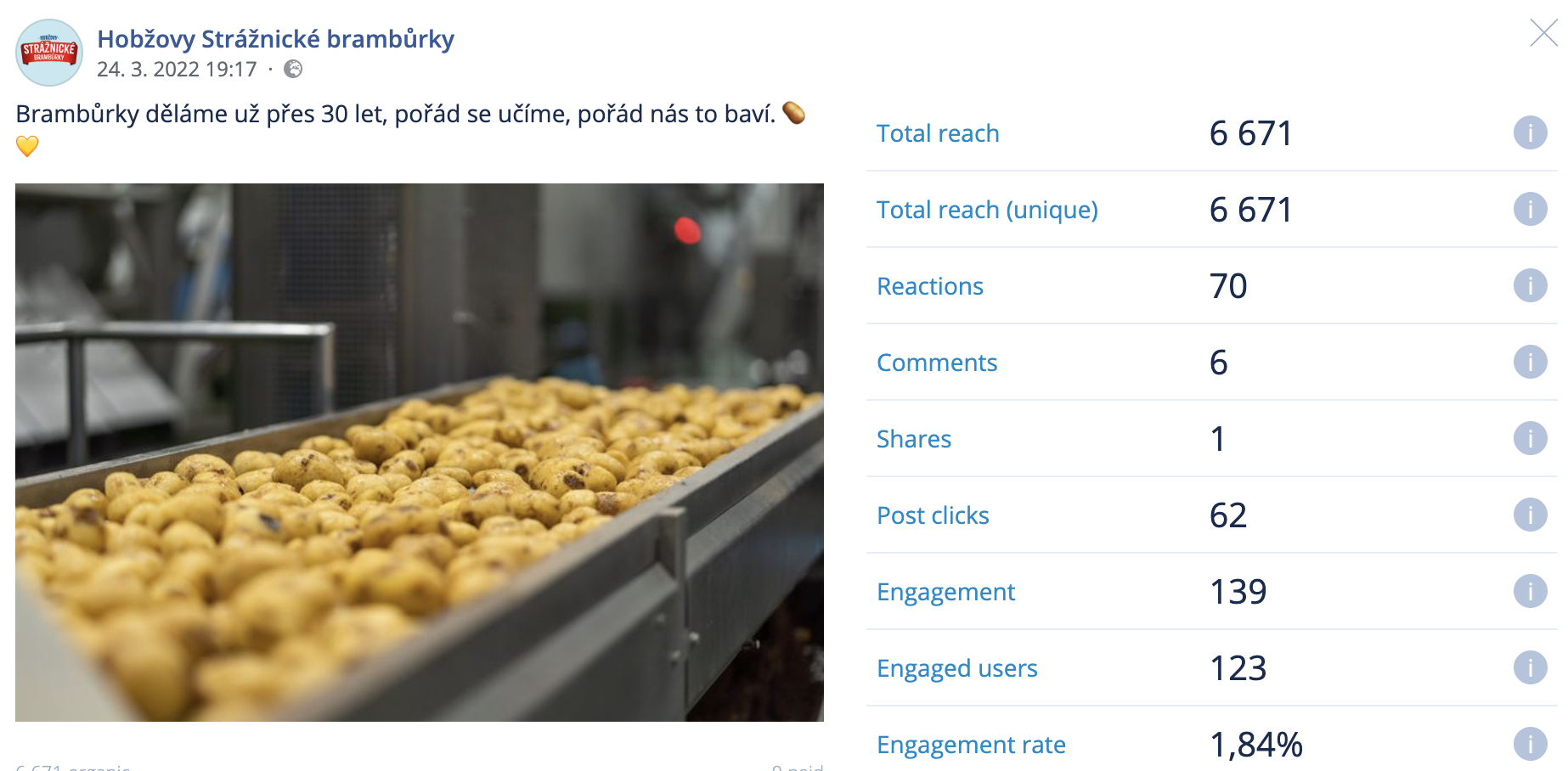 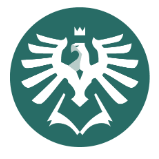 Jak propsat positioning do komunikace?
Výroba - odstřeďování, technologie, postup, stroje, automatizace, statistiky
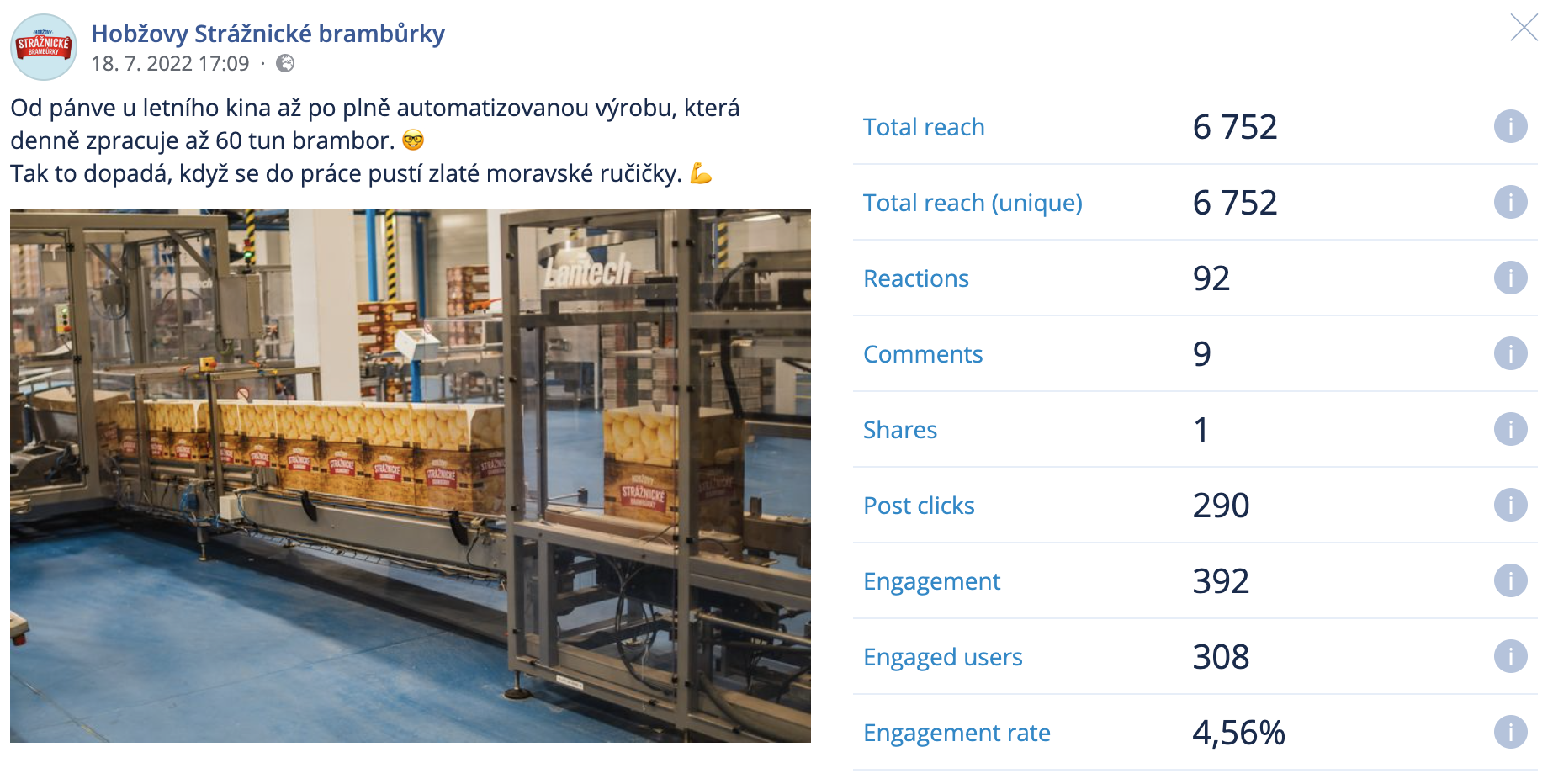 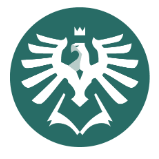 Jak propsat positioning do komunikace?
Firma - od roku 1988, rodiče začali u kina, české brambory, tradiční receptura
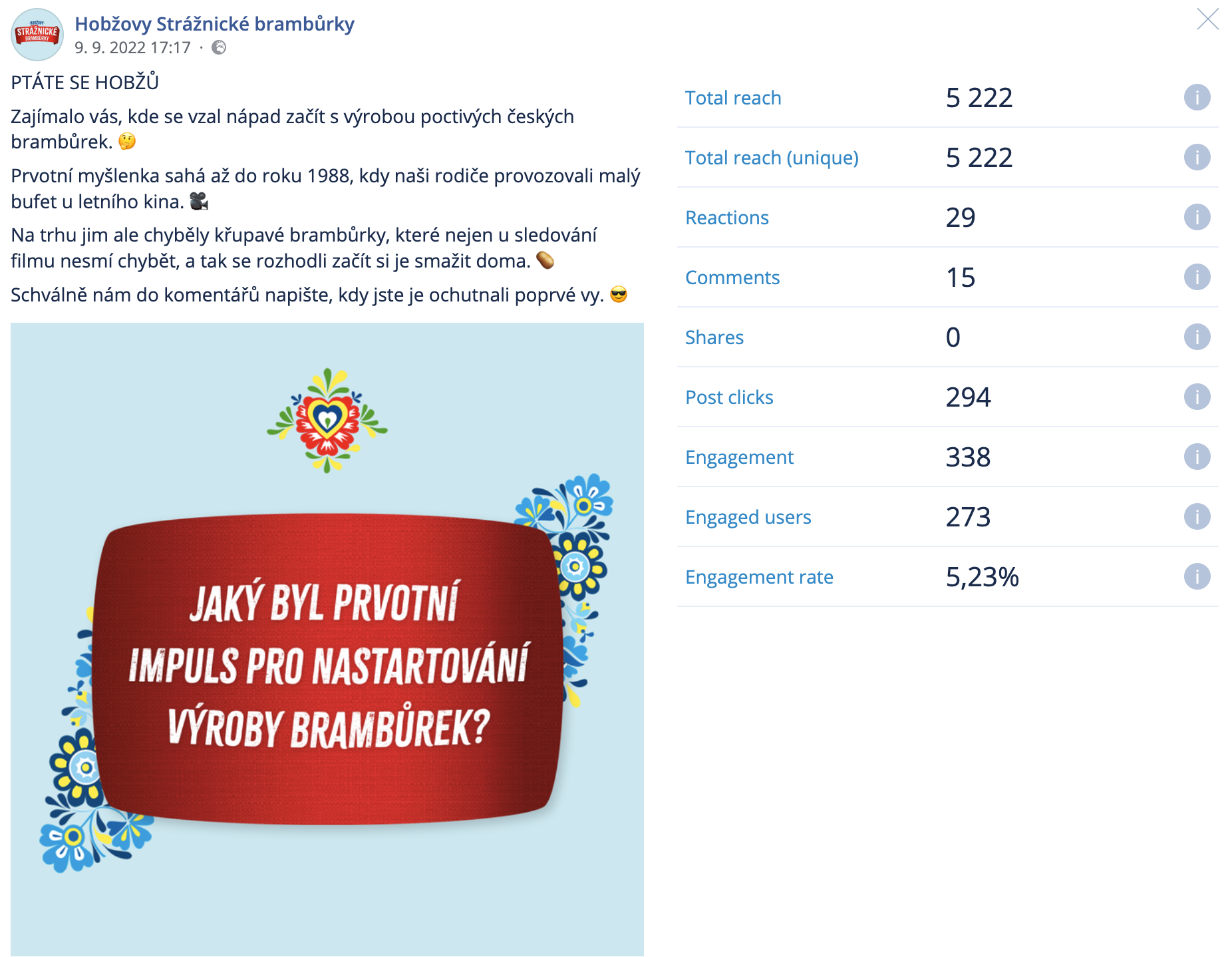 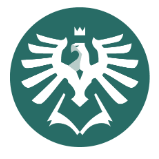 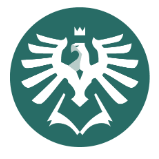 Jak propsat positioning do komunikace?
Lidé - nízká fluktuace, stálí zaměstnanci, navzdory automatizaci nepropouštíme
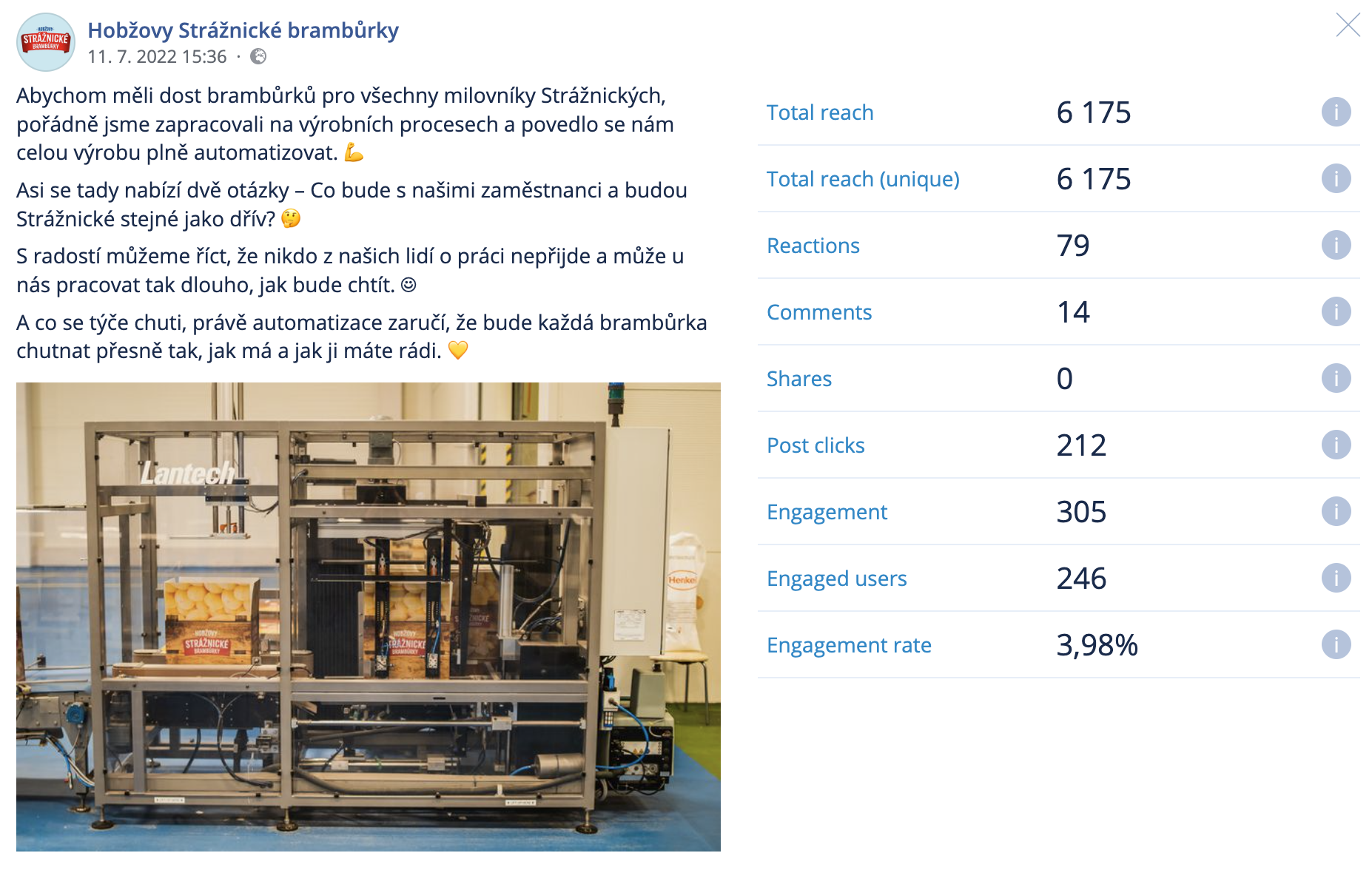 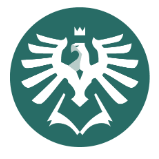 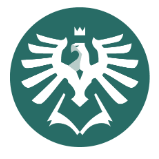 Jak propsat positioning do komunikace?
Positioning
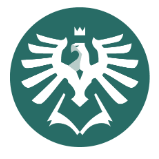 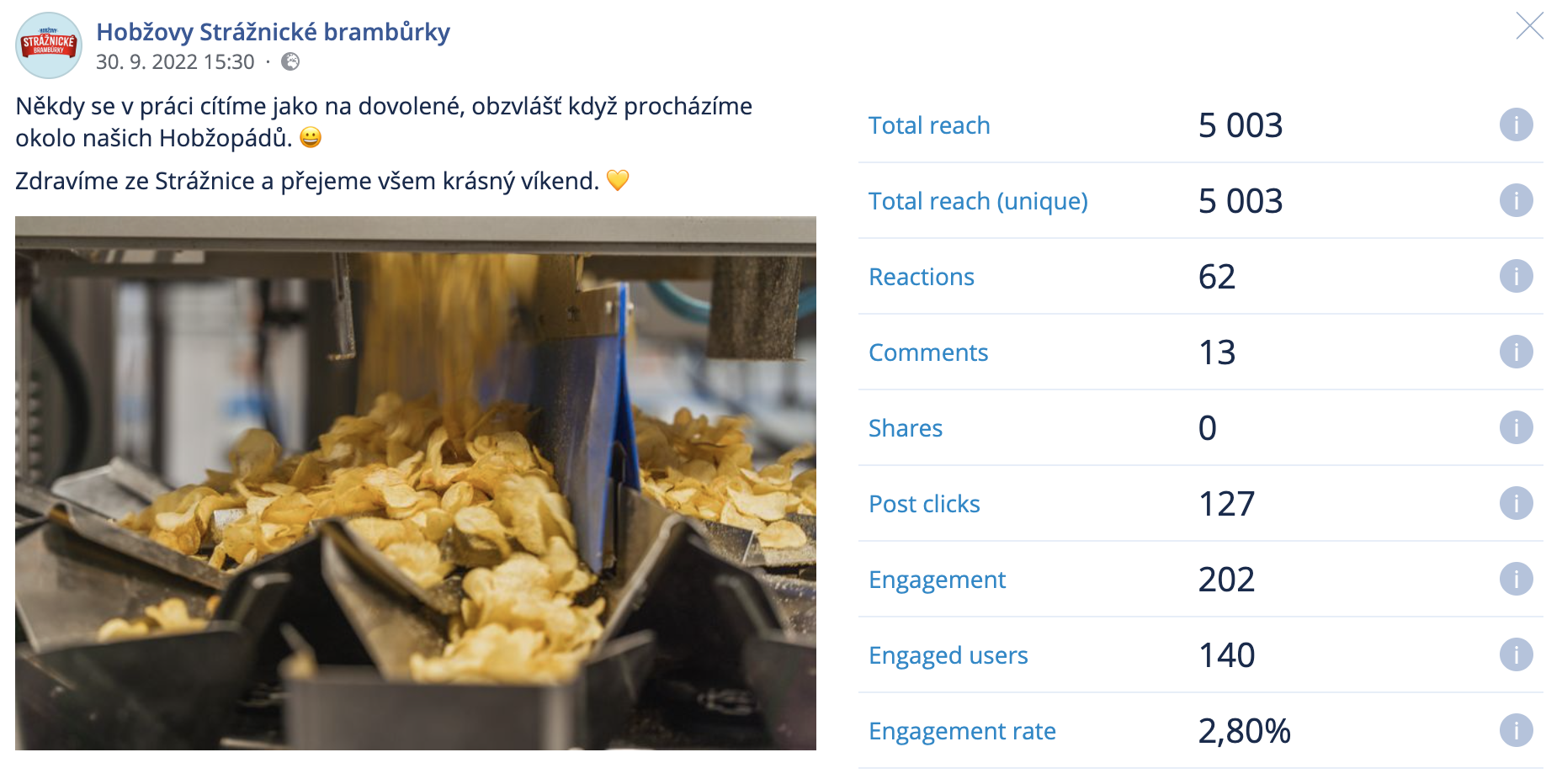 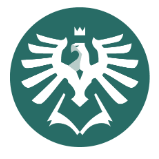 Jak propsat positioning do komunikace?
Zábava - obsah určený pro zabavení lidí a zapojení do komunikace
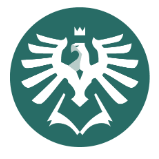 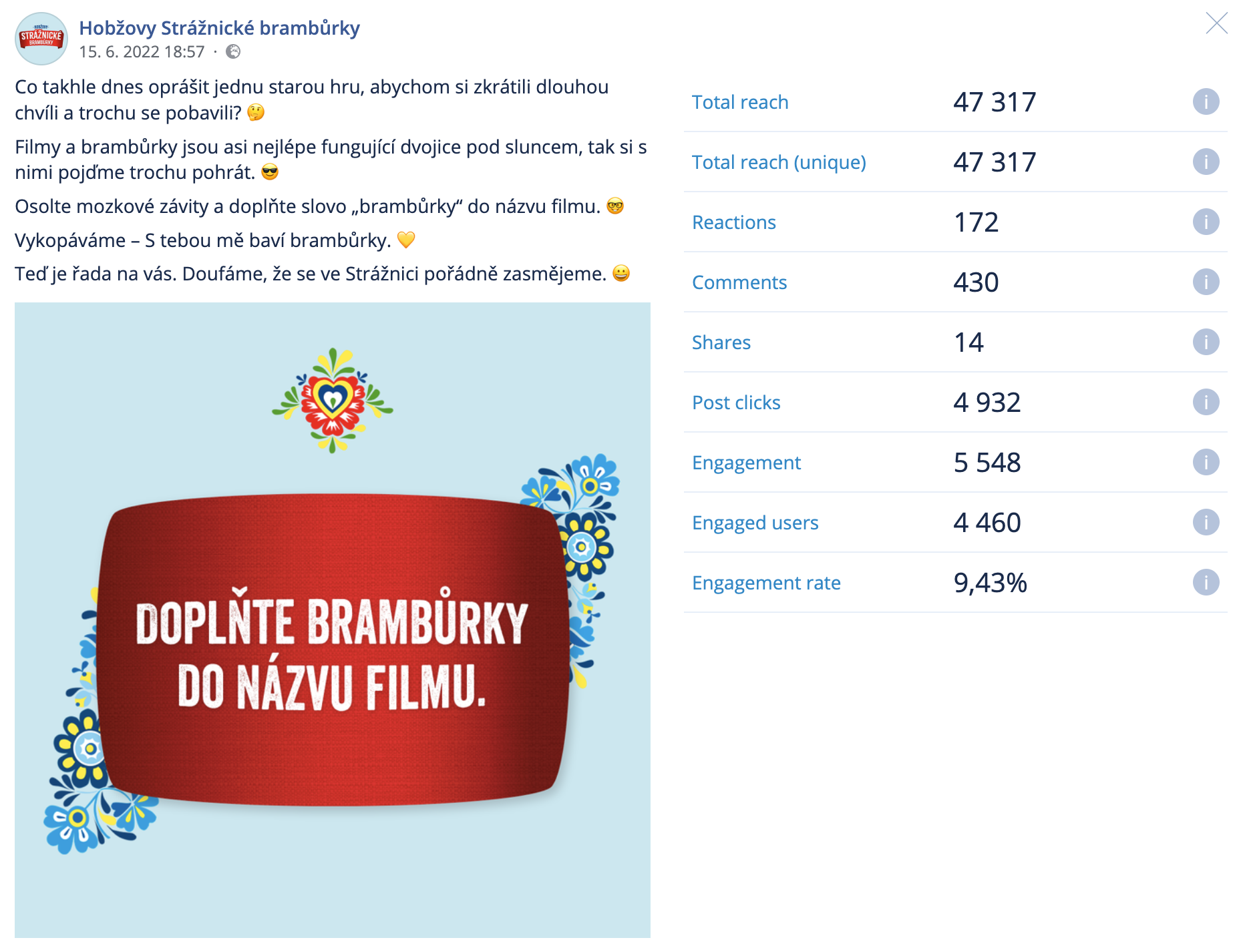 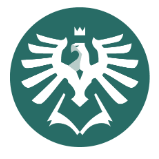 Jak propsat positioning do komunikace?
Zákazníci - co nám píšou lidé do zpráv a komentářů?
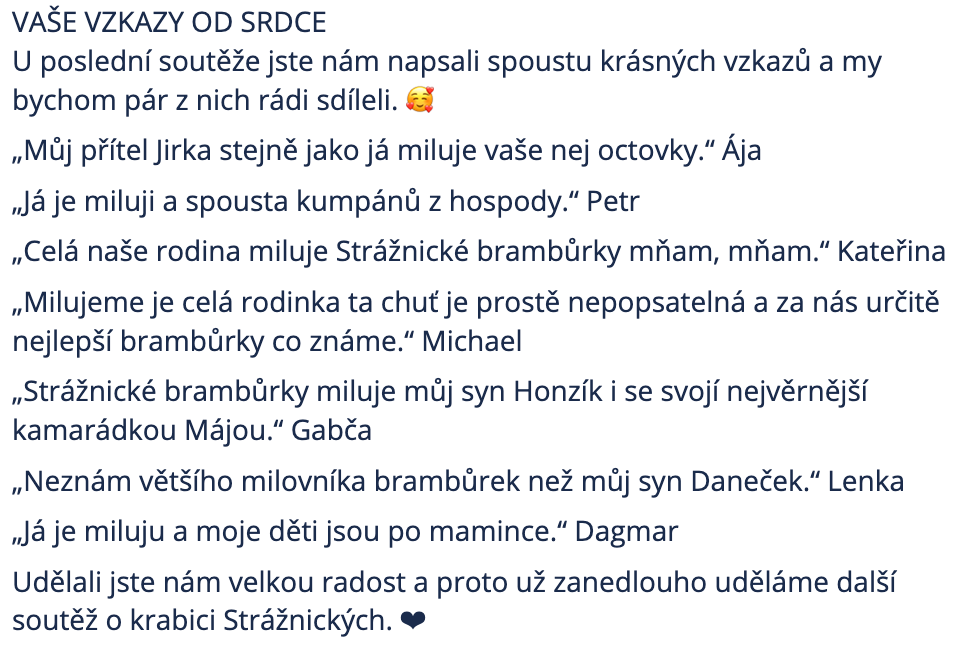 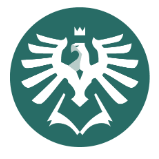 Porovnání s konkurencí
Cíl: Interakce			Rozpočet: ???
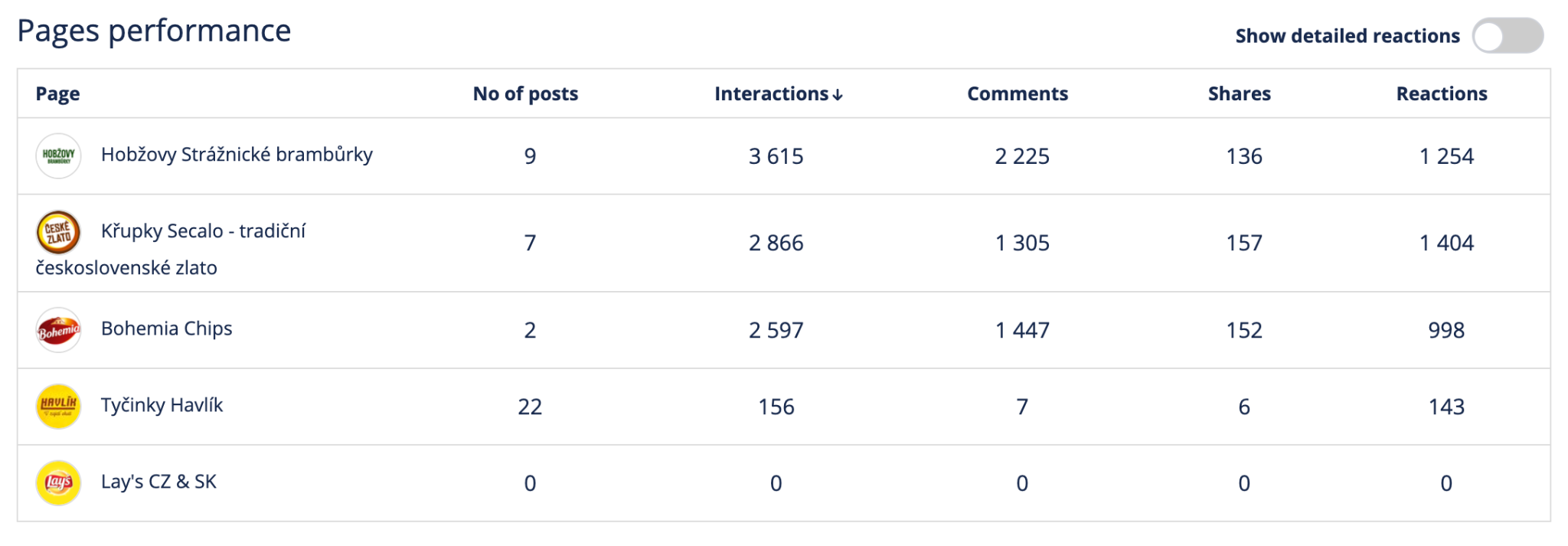 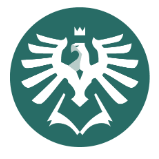 Jak vytvářet interakce se zákazníky?
Proč by měla firma budovat interakce se zákazníky?
Budování vztahu
Povědomí - Top of mind
Zapojení do komunikace - pocit sounáležitosti
Tvorba publik pro cílení reklamy
Podpora výsledků - více interakcí = větší dosah (viz algoritmus - minulá přednáška)
Brand salience - Vybavení při nákupním záměru
Získání autentického obsahu pro komunikaci (UGC)
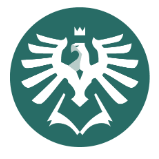 Jak vytvářet interakce se zákazníky?
Jak získávat interakce?
Otázky na zákazníky v kontextu produktu - kolik jste ujeli kilometrů?
Výzva k poslání fotografie - sdílejte s námi zážitky.
Názor na vybrané téma - máte radši kožené nebo riflové bundy?
Rady a tipy - pošlete nám tip na trasu pro motorkáře.
Zapojit do obsahu - viz doplňte brambůrky do názvu filmu.
Spokojenost - napište názor na produkt.
Soutěže - laciné, někdy kontraproduktivní.
Odkaz na známé - označte motorkáře.
Pochlubení se - ukažte mašinu!
Statistiky v rámci firmy - kolik vyrobíme brambůrků?
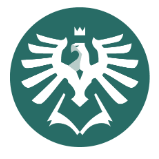 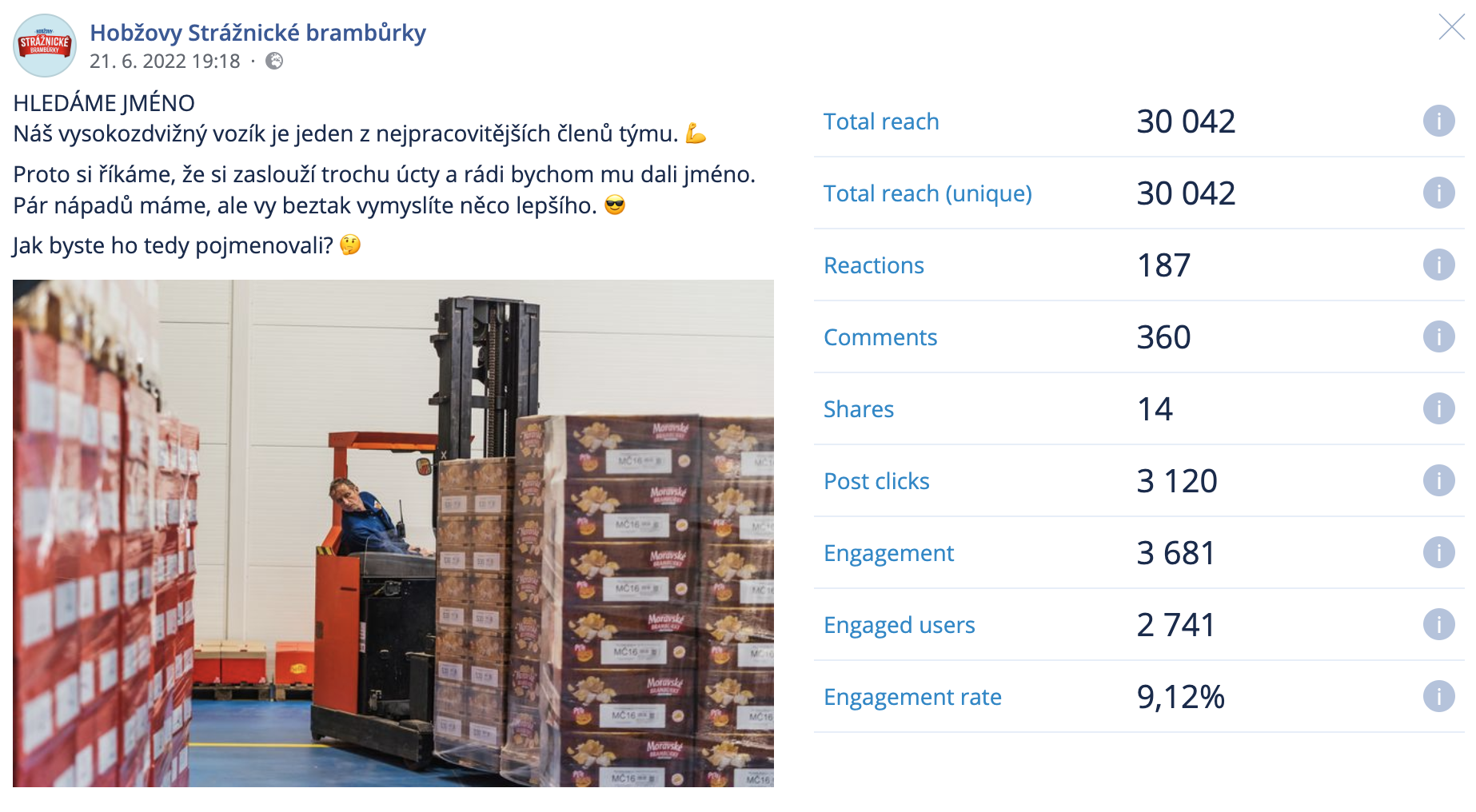 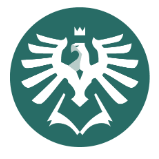 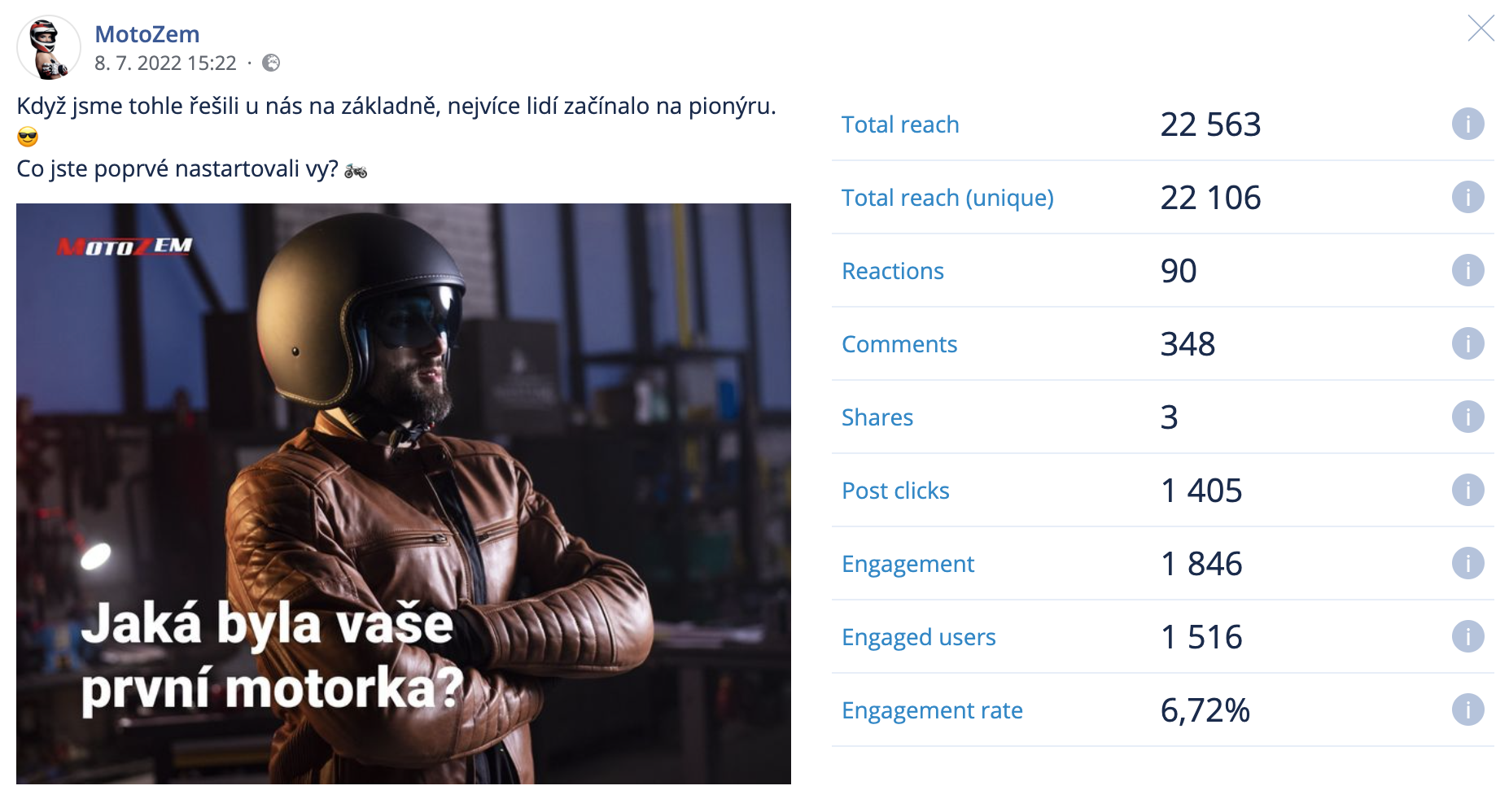 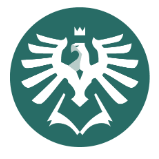 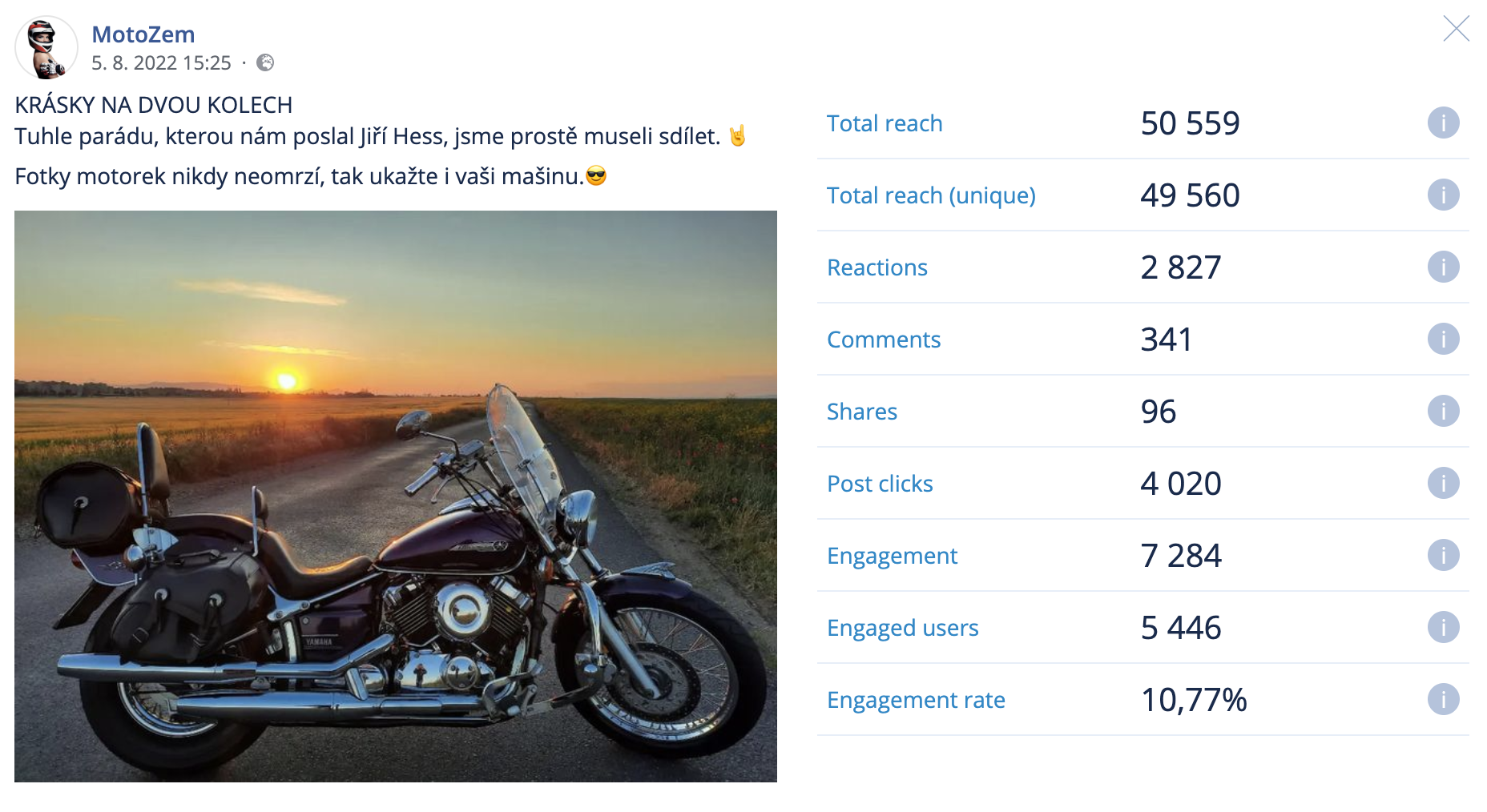 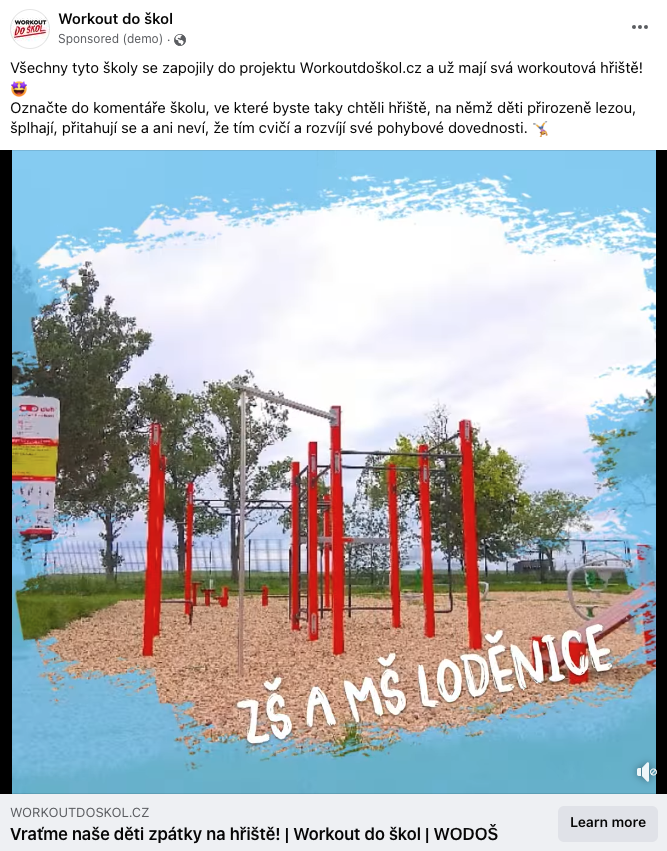 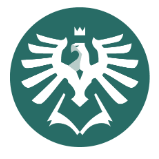 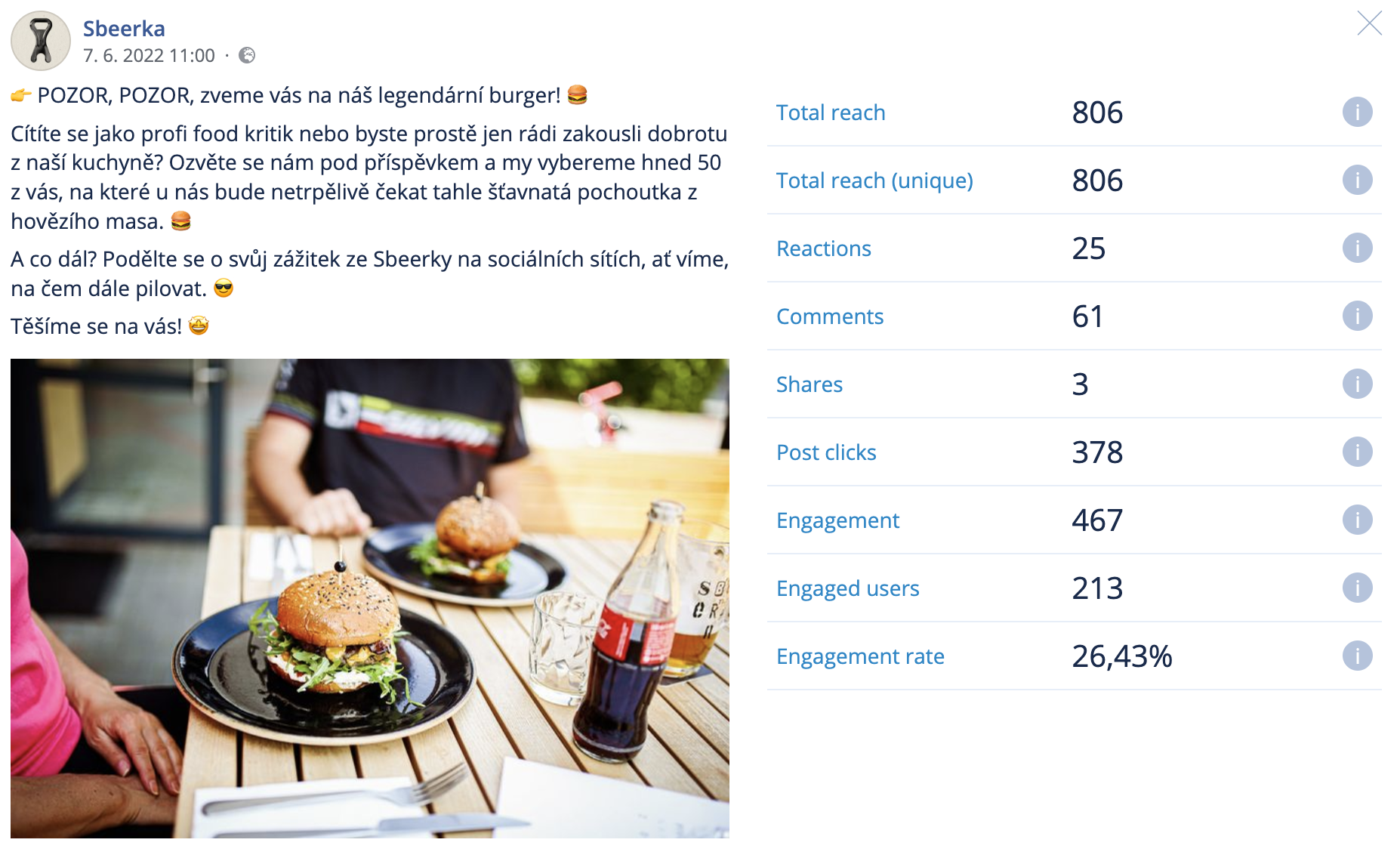 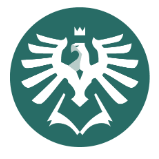 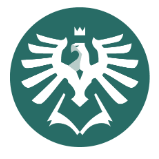 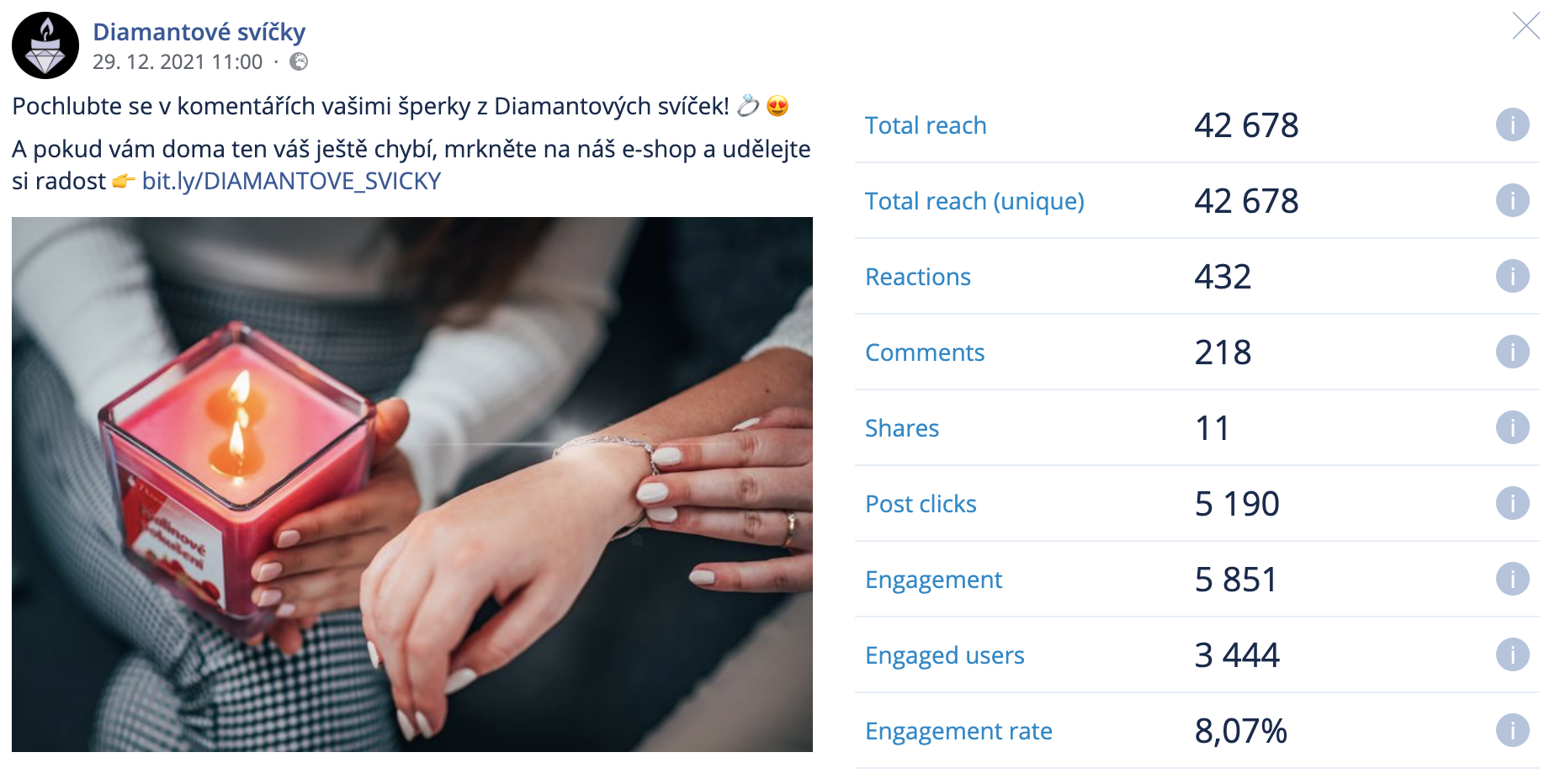 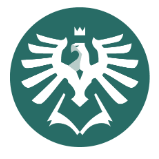 Reklamy na Facebooku
ÚČEL
NASTAVENÍ ZOBRAZOVÁNÍ
KREATIVA
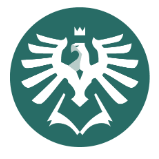 Reklamy na Facebooku
POVĚDOMÍ - DOSAH A POČET ZOBRAZENÍ
TRAFFIC - NÁVŠTĚVNOST WEBU
INTERAKCE - REAKCE NA POSTY, EVENTY, VIDEO
LEADY - SBĚR E-MAILOVÝCH A TELEFONNÍCH KONTAKTŮ
PROMO APLIKACÍ
PRODEJ - PRODUKTOVÉ KAMPANĚ, KONVERZE, DNM RMK
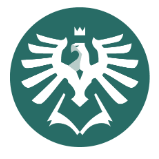 Reklamy na Facebooku
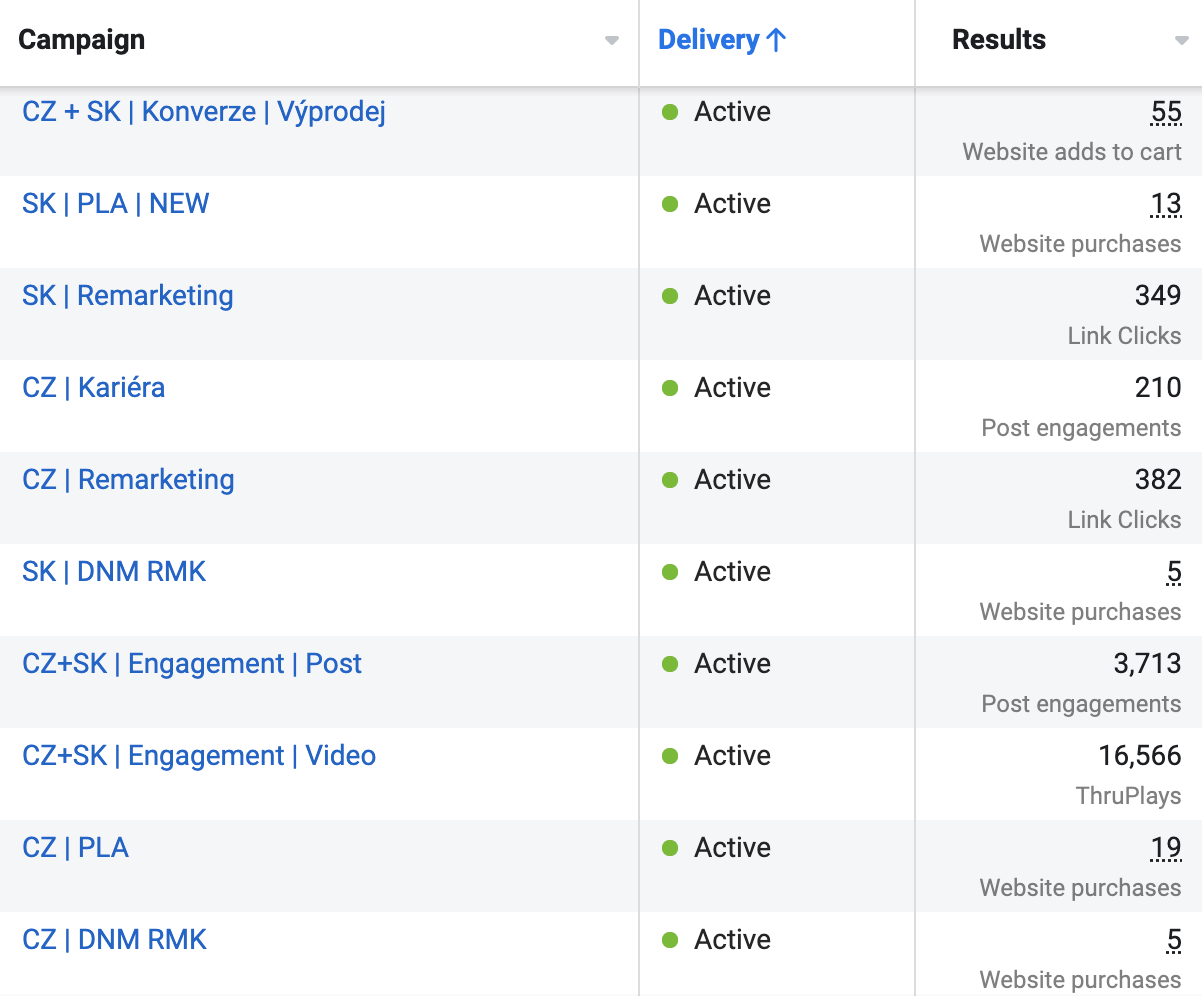 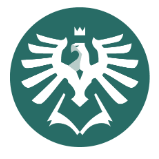 Reklamy na Facebooku
DOBA TRVÁNÍ - OBDOBÍ NEBO NEOMEZENĚ
ROZPOČET - DENNÍ, DLOUHODOBÝ, MINIMÁLNÍ, MAXIMÁLNÍ
PUBLIKUM - DALŠÍ SLIDE
UMÍSTĚNÍ - FB, IG, FEED, STORIES, REELS, VIDEO, ČLÁNEK, APPKA - V ČR VELMI OMEZENÉ MOŽNOSTI
OPTIMALIZACE DLE VYBRANÉ METRIKY
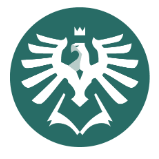 Reklamy na Facebooku
GEOGRAFICKÉ
JAZYK
DEMOGRAFICKÉ - VĚK, POHLAVÍ, PRÁCE, MATEŘSTVÍ, ATD.
ZÁJMY - NA ZÁKLADĚ AKTIVITY NA INTERNETU
KONTAKT - NÁVŠTĚVA WEBU, SHLÉDNUTÍ VIDEA, INTERAKCE S OBSAHEM, NÁKUP - AŽ 365 DNÍ
*Možnost vzájemně vylučovat publika - byli na webu, ale nenakoupili a zároveň viděli dané video, ale nejsou fanoušci
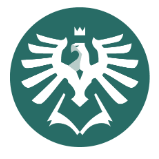 Reklamy na Facebooku
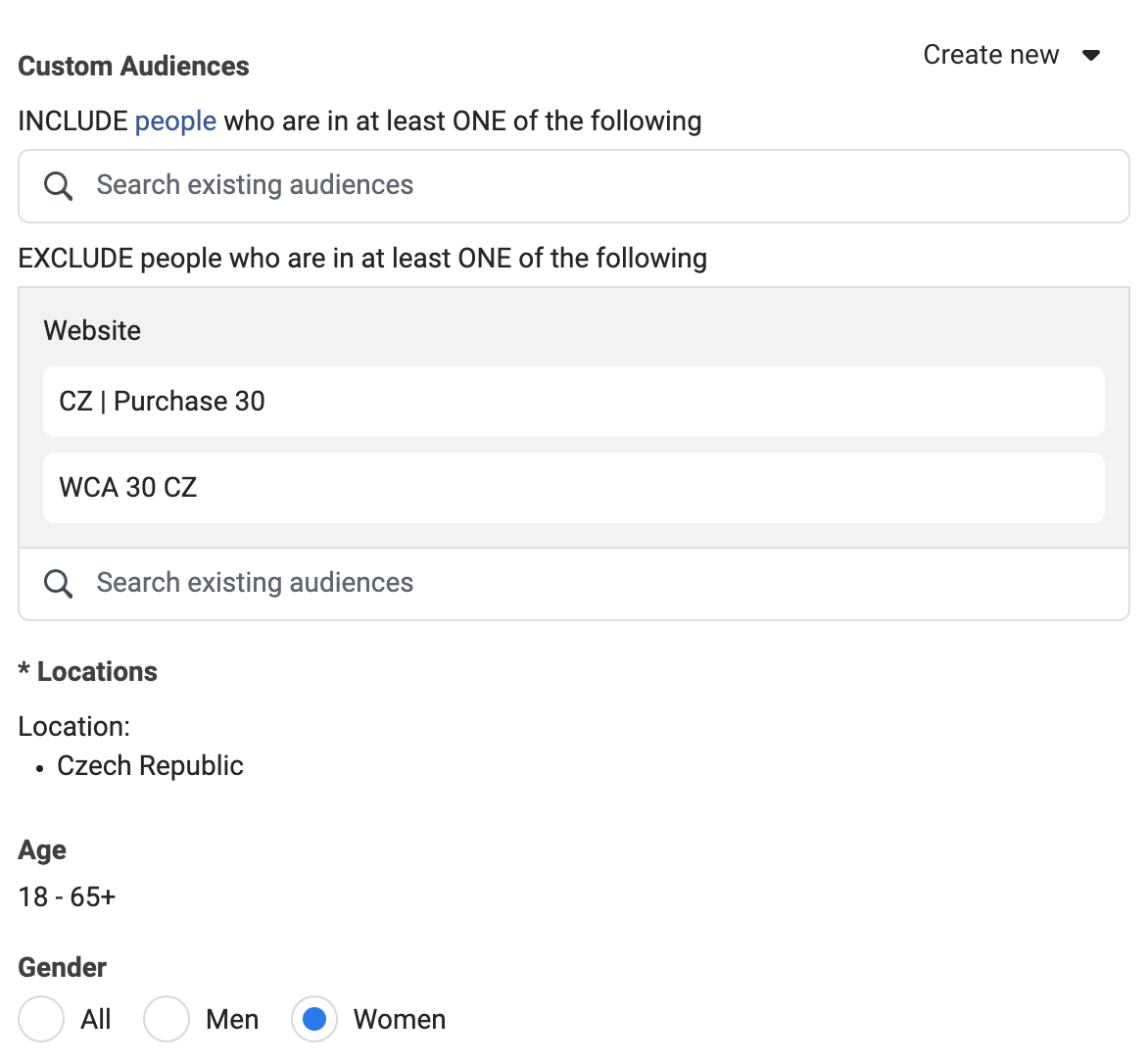 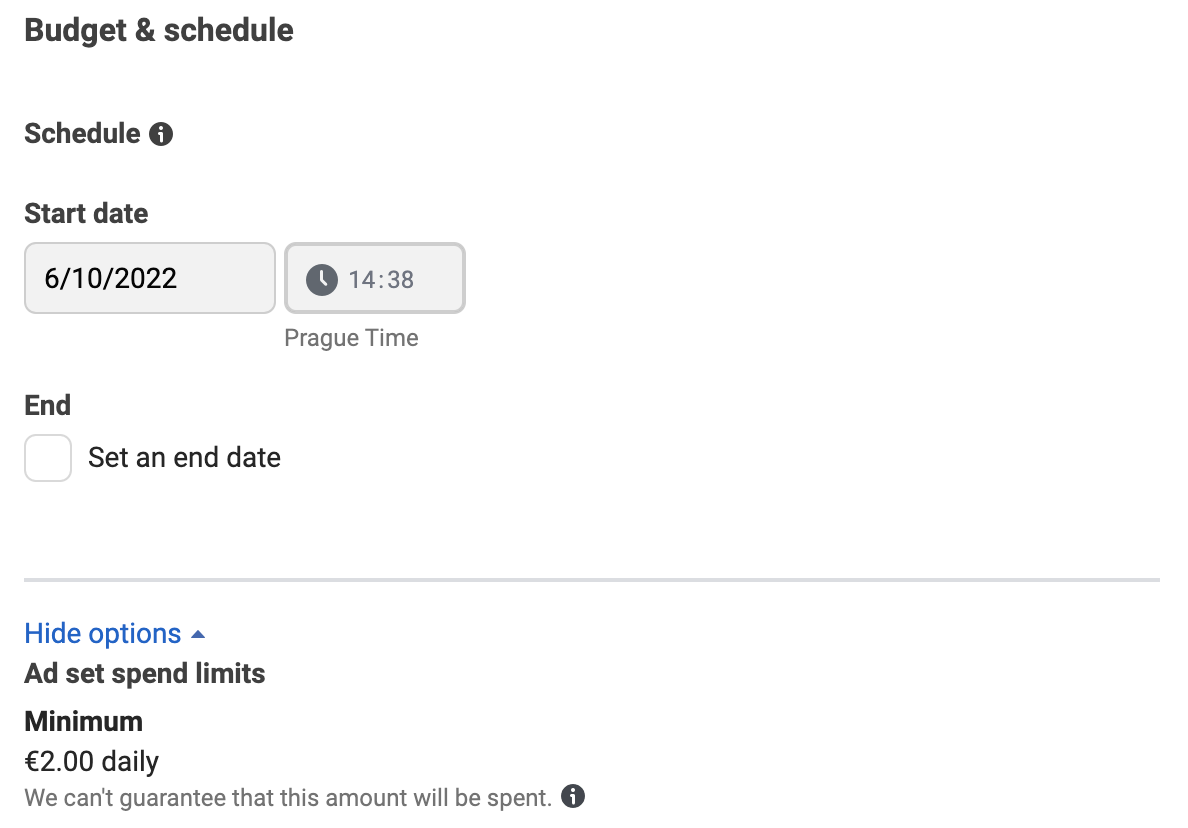 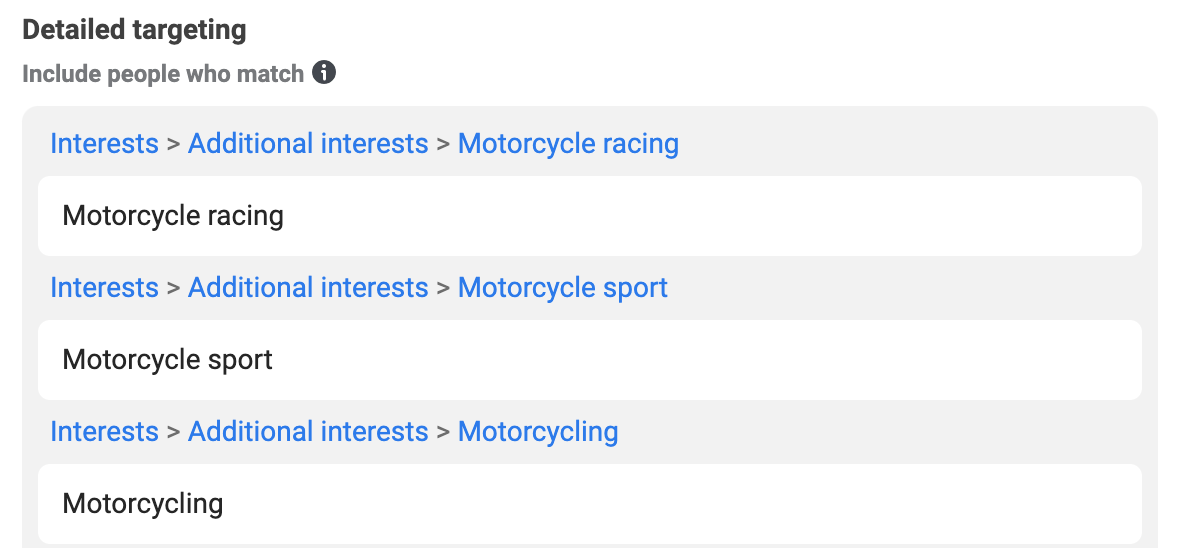 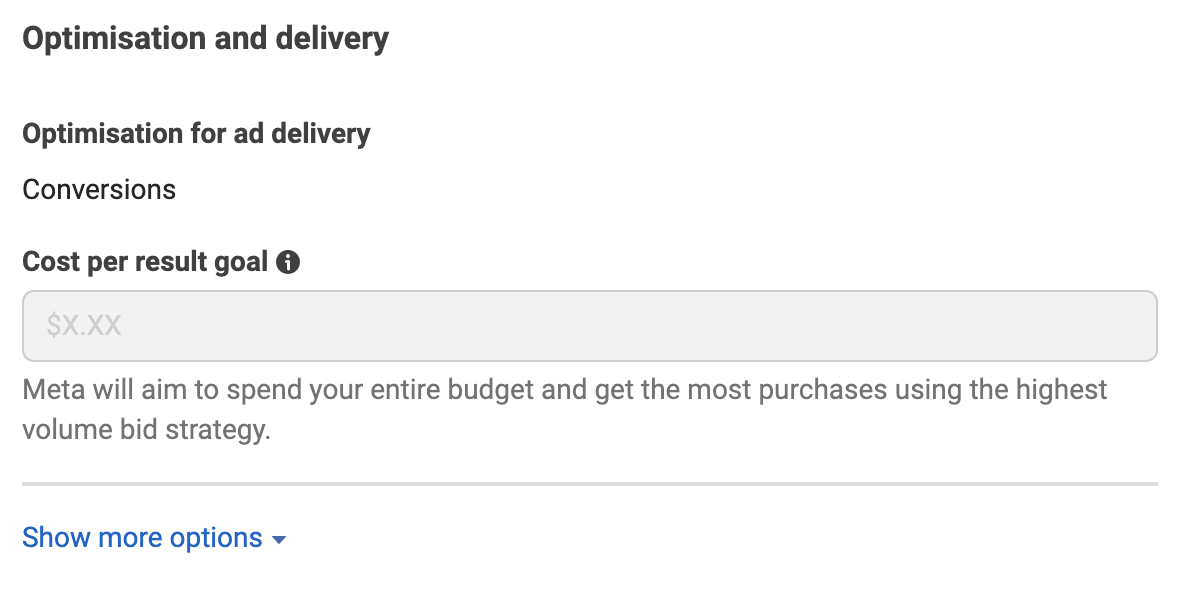 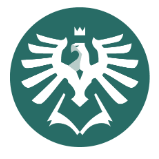 Reklamy na Facebooku
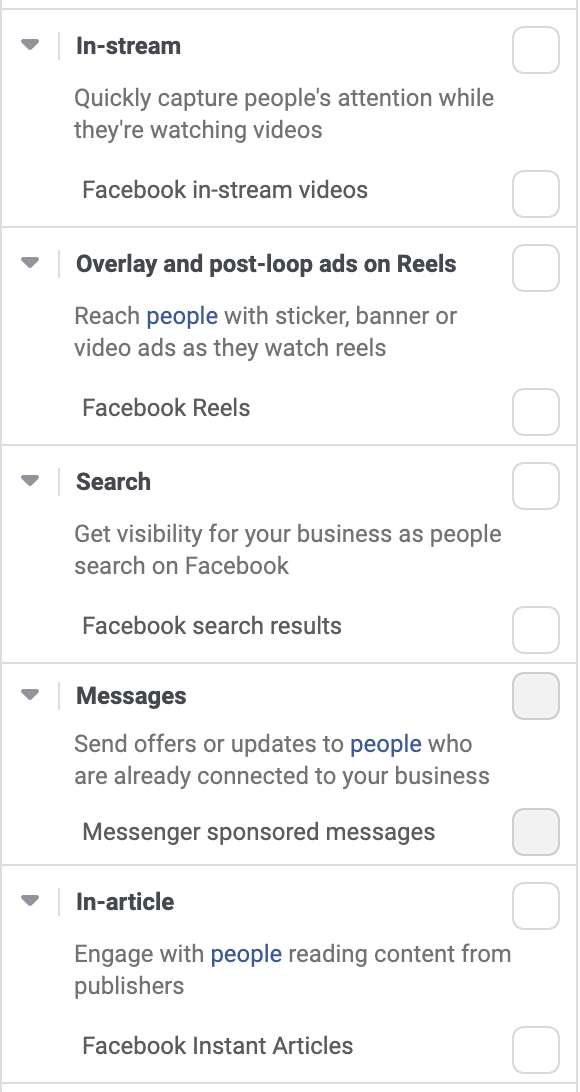 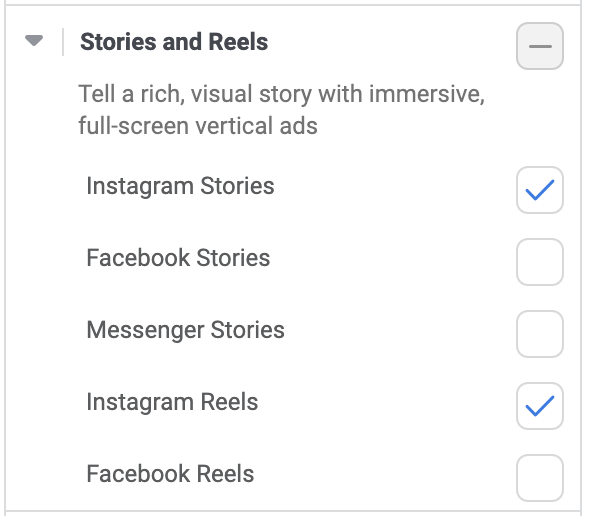 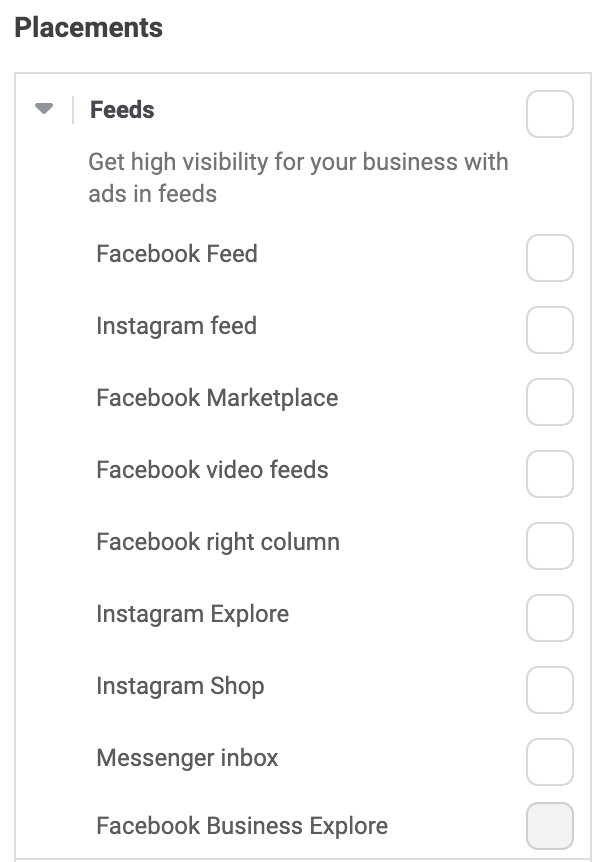 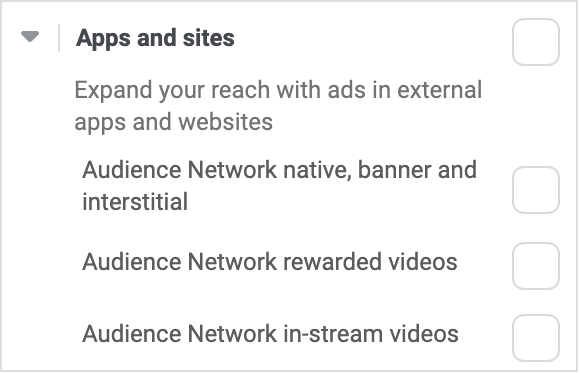 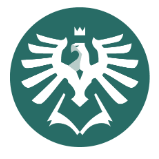 Reklamy na Facebooku
FORMÁT - FOTO, VIDEO, CAROUSEL, LINK, POST
TEXT
VIZUÁL
ODKAZ
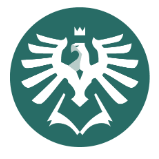 Reklamy na Facebooku
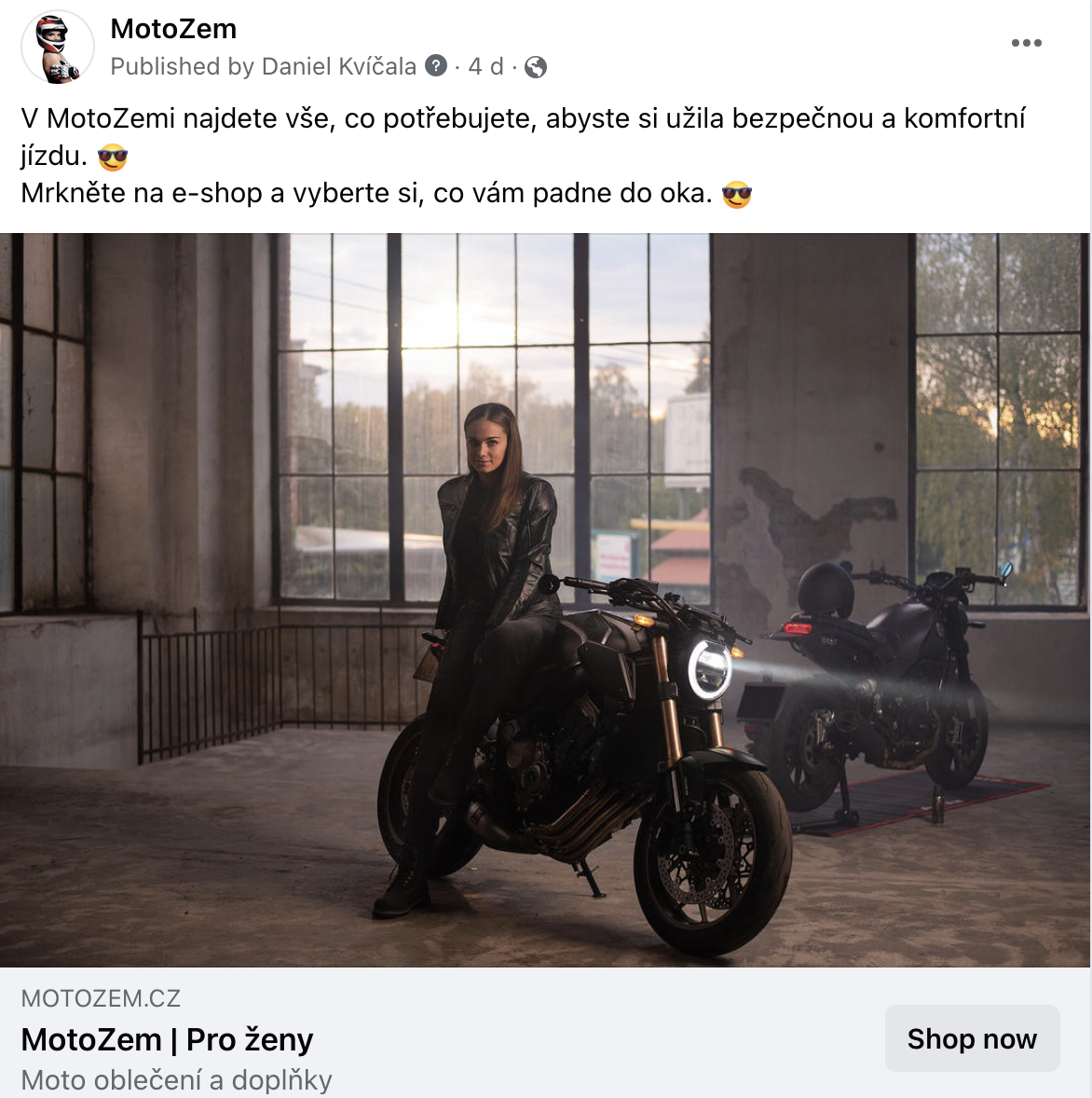 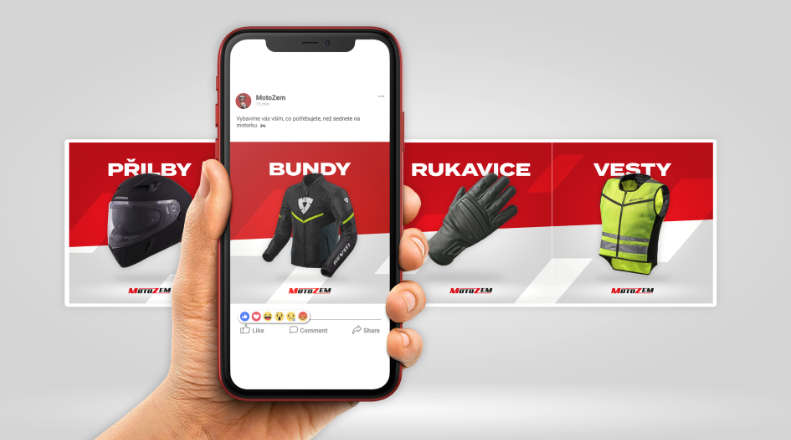 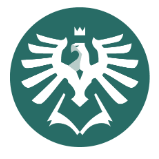 Reklamy na Facebooku
Dosah
Zobrazení reklamy
Engagement
Kliknutí na odkaz
Frekvence
Přehrání videa
Nákupy
Tržby
CPC - cena za kliknutí
CPM - cena za 1 000 zobrazení
CTR - míra prokliku
CPA - cena za akci (nákup)
PNO - podíl nákladů na obratu
CP 1000 reach - cena za oslovení 1 000 lidí
CP Thru play - cena za přehrání videa
CP Engagement - cena za interakci
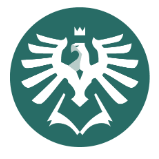 Jak se trollí trollové? (Navíc)
Firma Liftago se připojila k solidaritě vůči Ukrajině.
Odpůrci jejich krok “hlasitě” a velmi nevybíravě hejtovali.
Komentáře byly často nenávistné a sprosté.
Liftago mohlo tyto komentáře nahlašovat nebo skrývat, jelikož byly v rozporu s pravidly Facebooku.
Namísto toho se rozhodli na komentáře vtipně reagovat a zesměšnit hatery.
Tento krok byl v souladu s firemní komunikační strategií a celkovou image.
Odpůrci s největší pravděpodobností nebyli potenciální zákazníci, tudíž si firma obchodně neuškodila.
Naopak svou činností značně zvýšila dosah příspěvků a tím i počet oslovených lidí a povědomí obecně.
Zároveň tím podpořila image značky a naklonila si potenciální zákazníky.
Dosah se kromě SoMe rozšířil i do celé řady online a offline médií.
Souhrn nákladů (hodiny strávené komentováním) a přínosů (viz výše) byl nesrovnatelný nesrovnatelný.
Zároveň tímto vyslali message široké veřejnosti a podpořili “dobrou věc”.
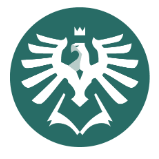 Jak se trollí trollové?
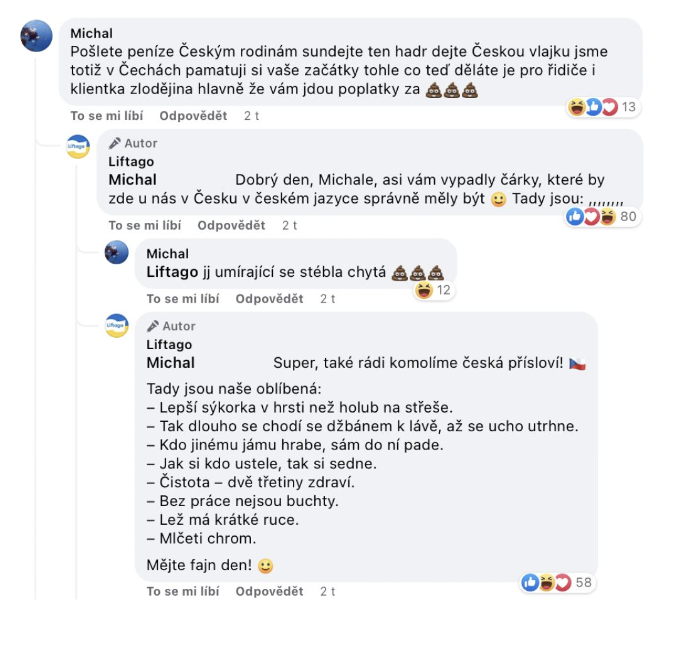 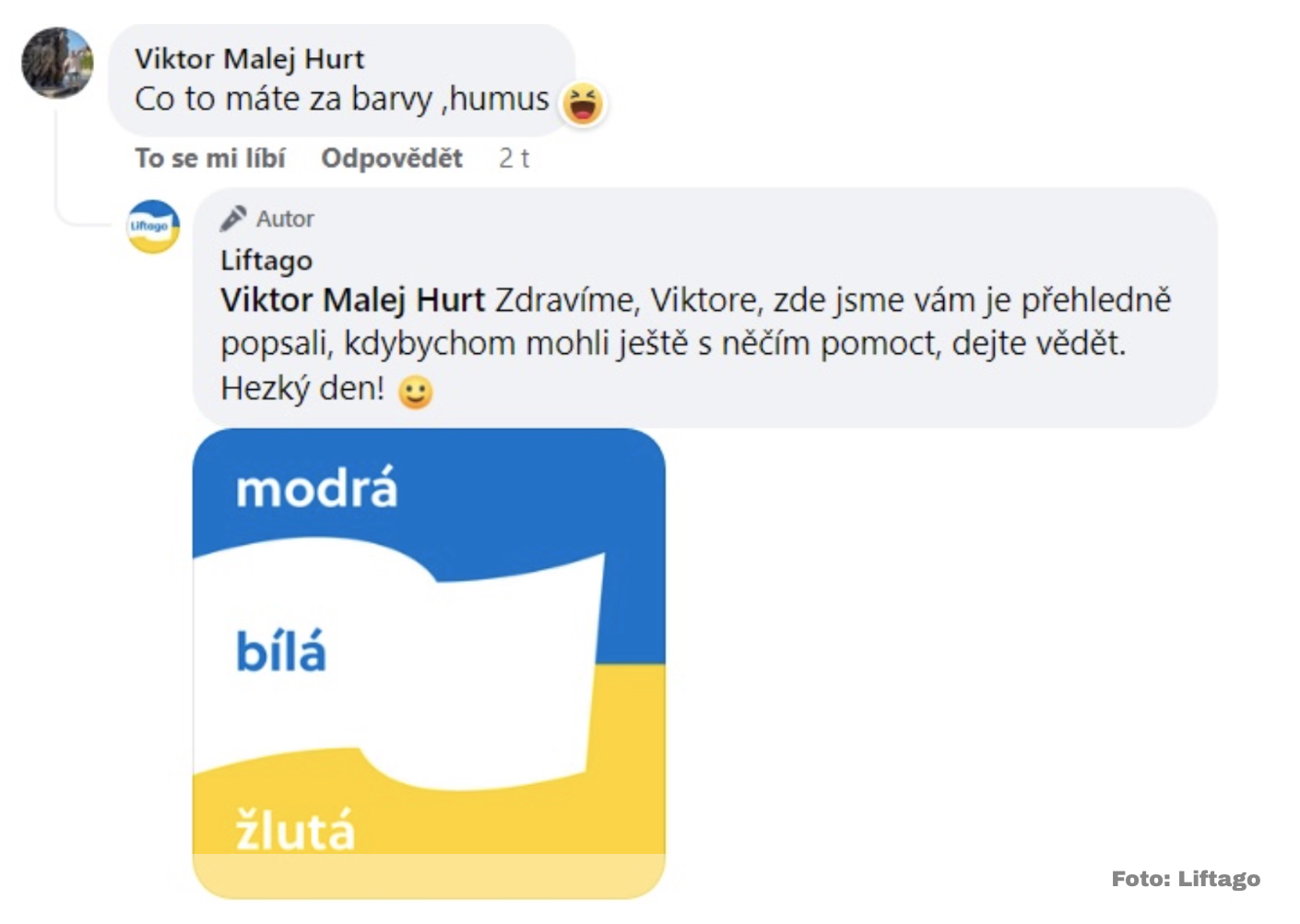 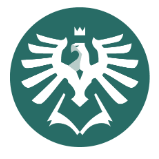 Jak se trollí trollové?
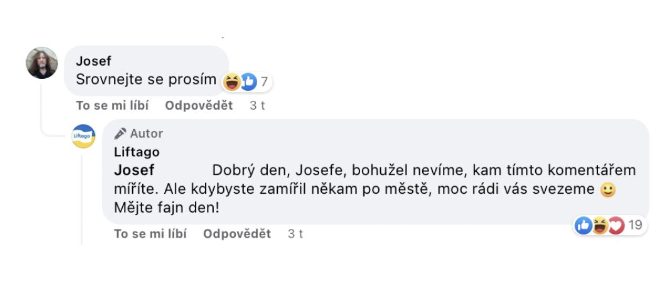 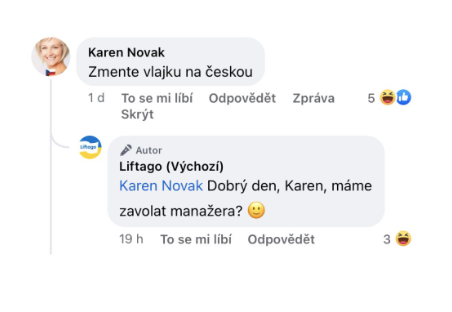 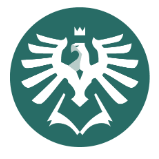 Jak se trollí trollové?
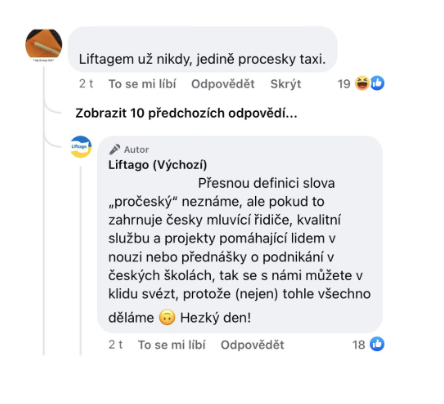 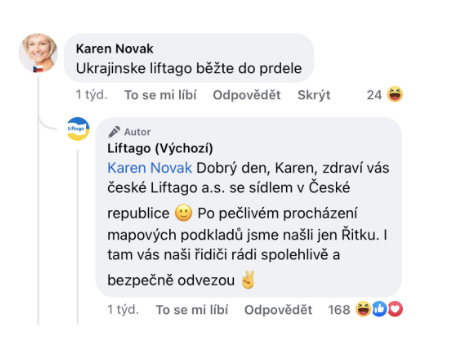 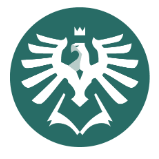 Úkol (možno vybrat na seminární práci)
Vyberte libovolnou firmu
Definujte zákaznické segmenty
Kdo jsou zákazníci? Kritéria - demografická, geografická, zájmy, behaviorální.
Určit velikost segmentů - kolik lidí je v daném segmentu?
Na který segment se zaměříte a proč?
Kdo je váš hlavní konkurent?
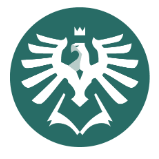 Úkol (možno vybrat na seminární práci)
Positioning
Na jaký produkt nebo kategorii se zaměříte?
Jaké jsou benefity produktu? Co zákazník získá?
Jaké má výhody oproti konkurenci? Kdo je konkurent?
Čím je firma charakteristická? Image, historie, vznik, background.
Jakou má image? Konzervativní, průkopnická, drsná, přátelská, …
Jaká je message komunikace? Slogan, catchphrase, motto
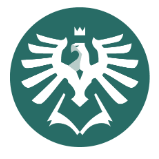 Úkol (možno vybrat na seminární práci)
Navrhněte témata komunikace (aspoň 3)
Jak vybrat co komunikovat?
Produkt - vlastnosti, výhody, kategorie, velikost portfolia, návody …
Výroba - výrobní postup, suroviny, stroje, technologie, …
Firma - vznik, vývoj, aktuality, poslání, vize, cíle, … 
Lidé - zaměstnanci, majitelé, vztahy, spokojenost, představení, …
Positioning - image, konkurenční výhody, benefity, odlišení, …
Obor - co se děje v odvětví, trendy, vize, výzvy, novinky, tipy, …
Zákazníci - reference, UGC, užívání produktu, příběhy, … 
PR - akce, sponsoring, CSR, charita, …
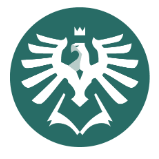 Úkol (možno vybrat na seminární práci)
Navrhněte příspěvek pro každé téma
Co obsahuje příspěvek?
Myšlenka / cíl 
Pro jakou fázi nákupní procesu je? (Oslovení, interakce, výběr, nákup)
Foto / video / grafika - stáhnout z Googlu / FB nebo nakreslit
Text
Jak byste zacílili reklamu? (Zájmy, věk, pohlaví, povolání, remarketing)
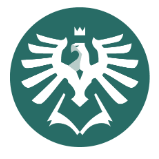 Samostatné cvičení (Navíc)
Napište reakci na komentář
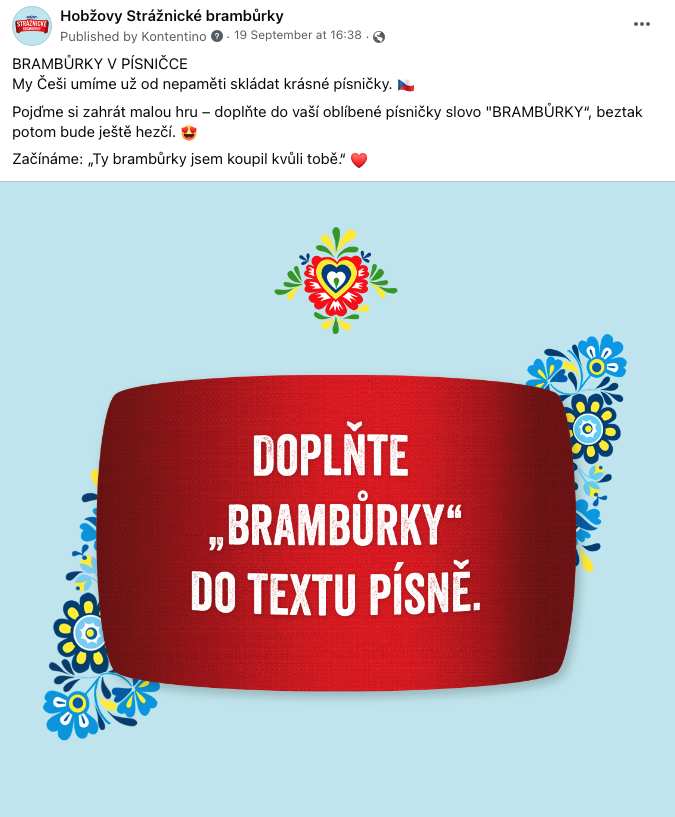 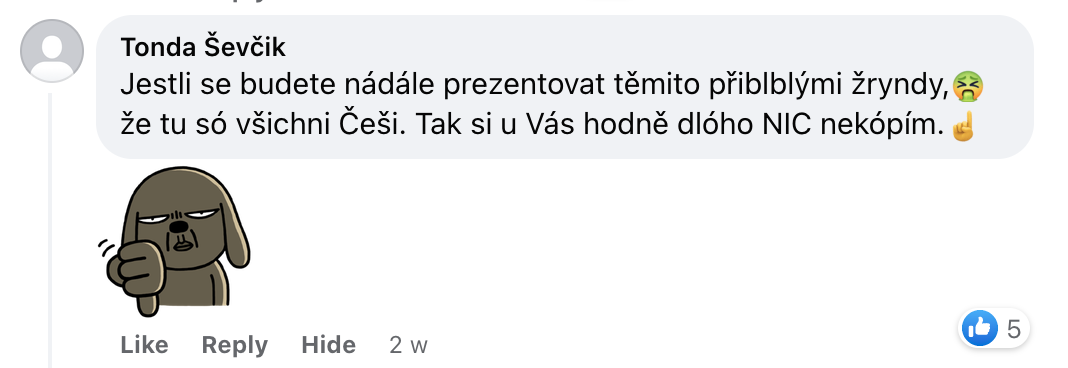 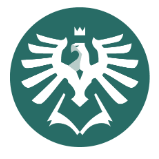 Samostatné cvičení (Navíc)
Napište reakci na komentář
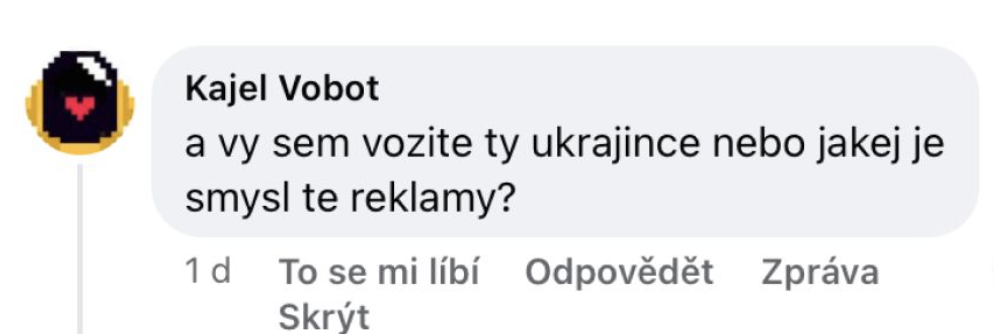 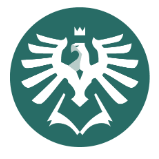 Samostatné cvičení (Navíc)
Napište reakci na komentář - Pride pochod
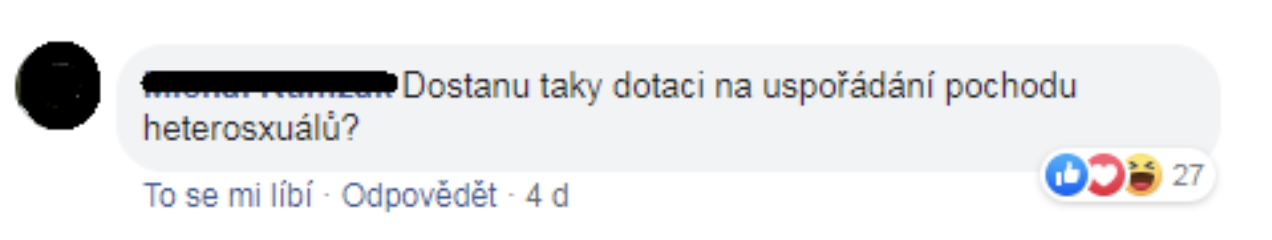